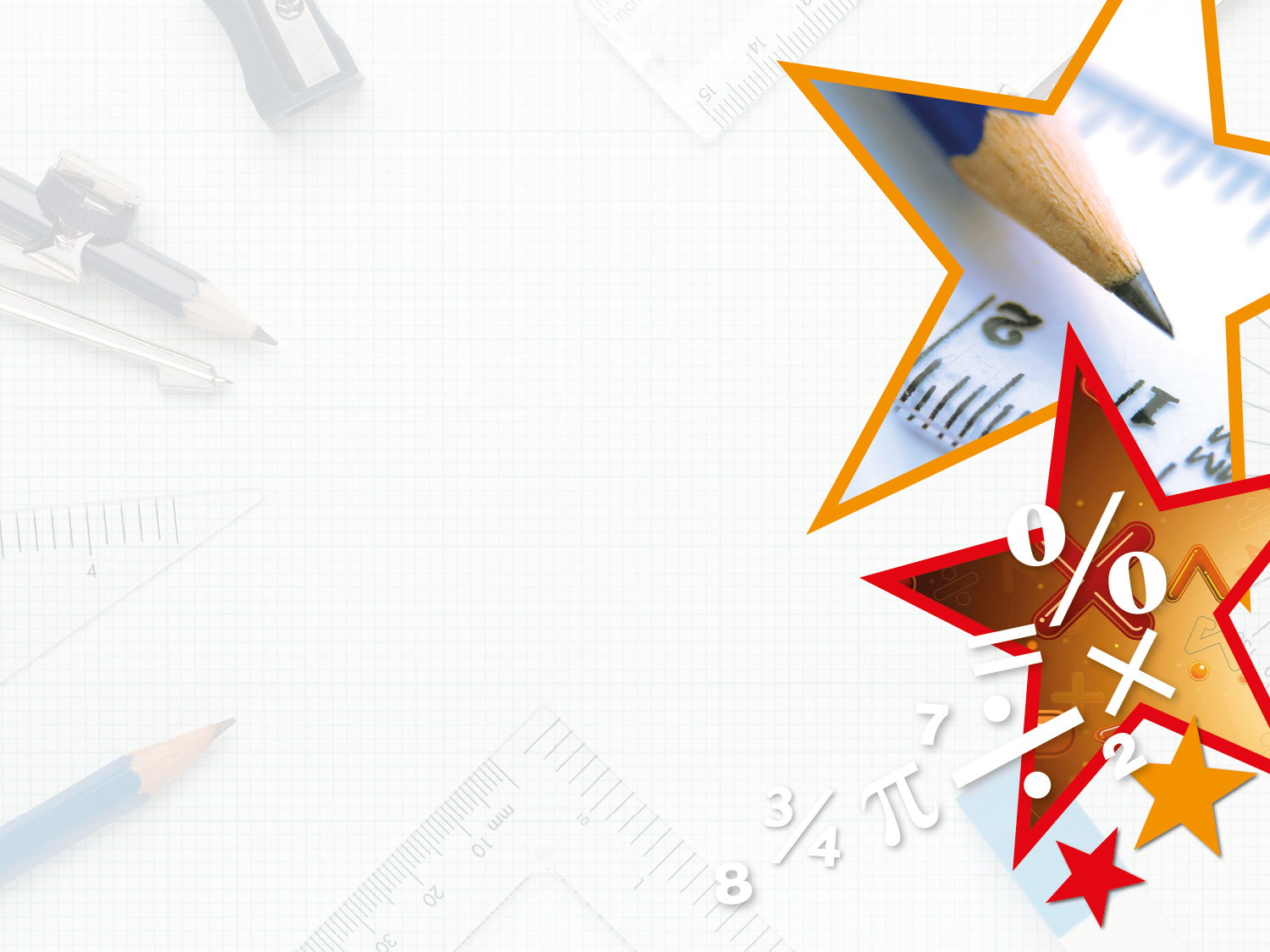 LIFE/work balance











We have started a #LIFEworkbalance campaign and we need your help to complete our LIFE/work balance survey.

We hope to publish the results soon, so please give 15 minutes of your time to help us get a true picture of school life.


Want to be a part of this campaign? Take the survey on our website and share it with your colleagues!
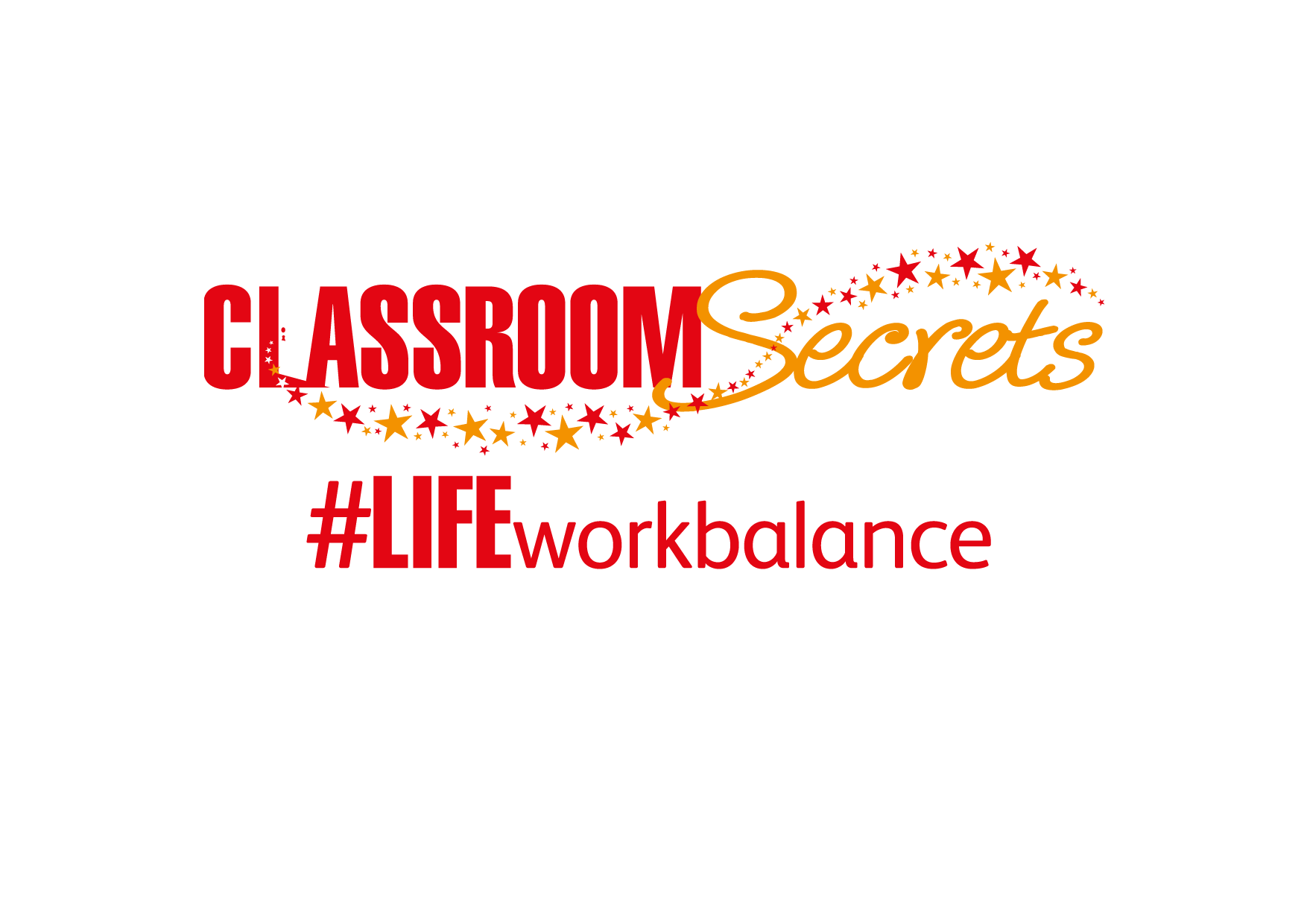 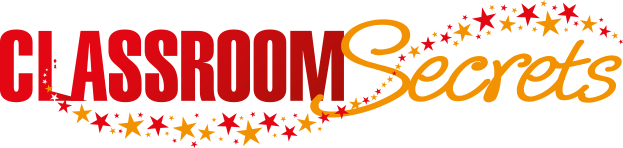 © Classroom Secrets Limited 2019
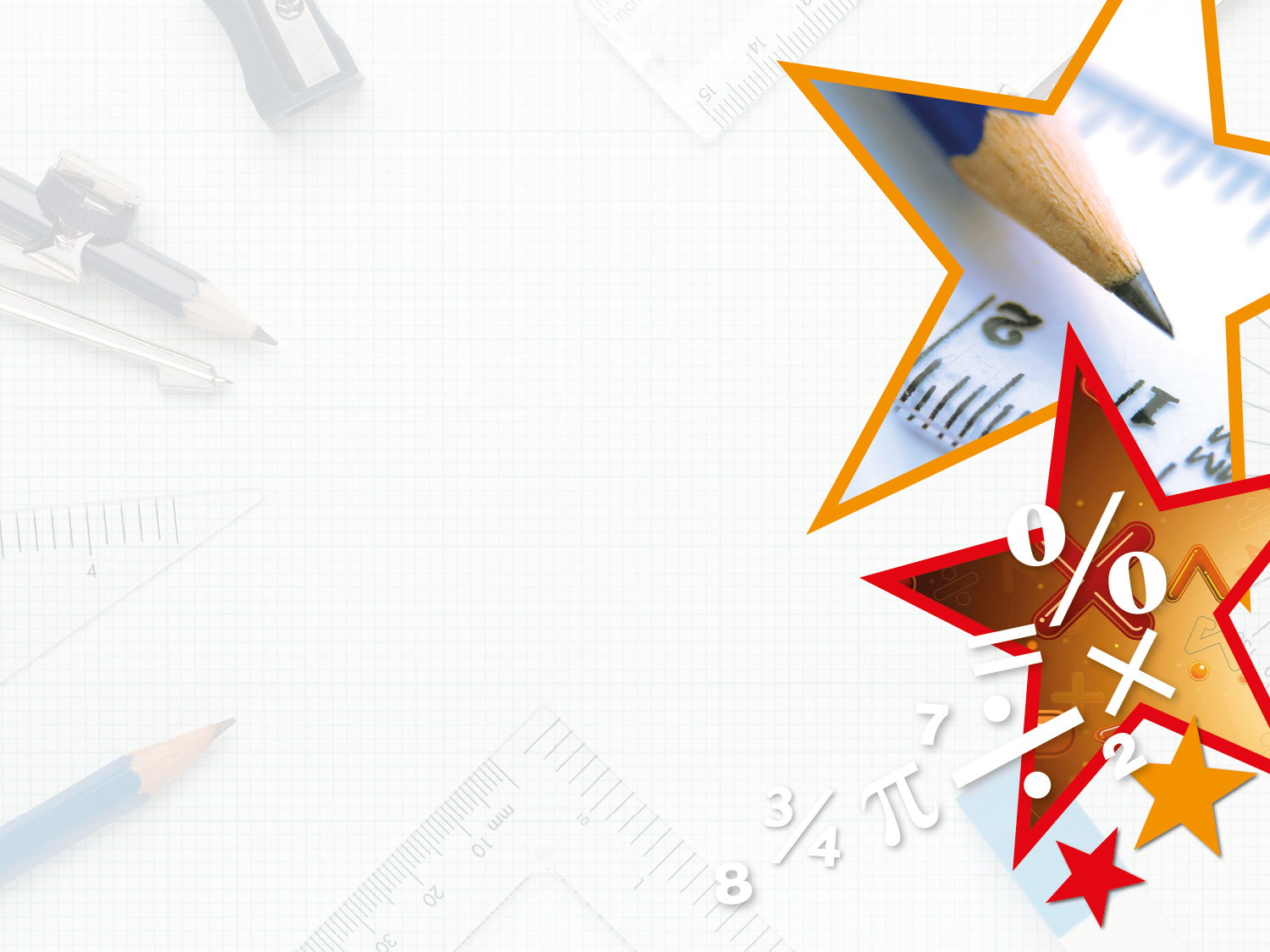 Year 3 – Spring Block 1 – Multiplication and Division – Related Calculations

About This Resource:

This PowerPoint has been designed to support your teaching of this small step. It includes a starter activity and an example of each question from the Varied Fluency and Reasoning and Problem Solving resources also provided in this pack. You can choose to work through all examples provided or a selection of them depending on the needs of your class.


National Curriculum Objectives:

Mathematics Year 3: (3C6) Recall and use multiplication and division facts for the 3, 4 and 8 multiplication tablesMathematics Year 3: (3C7) Write and calculate mathematical statements for multiplication and division using the multiplication tables that they know, including for two-digit numbers times one-digit numbers, using mental and progressing to formal written methods


More Year 3 Multiplication and Division resources.


Did you like this resource? Don’t forget to review it on our website.
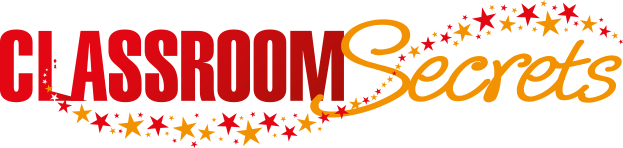 © Classroom Secrets Limited 2018
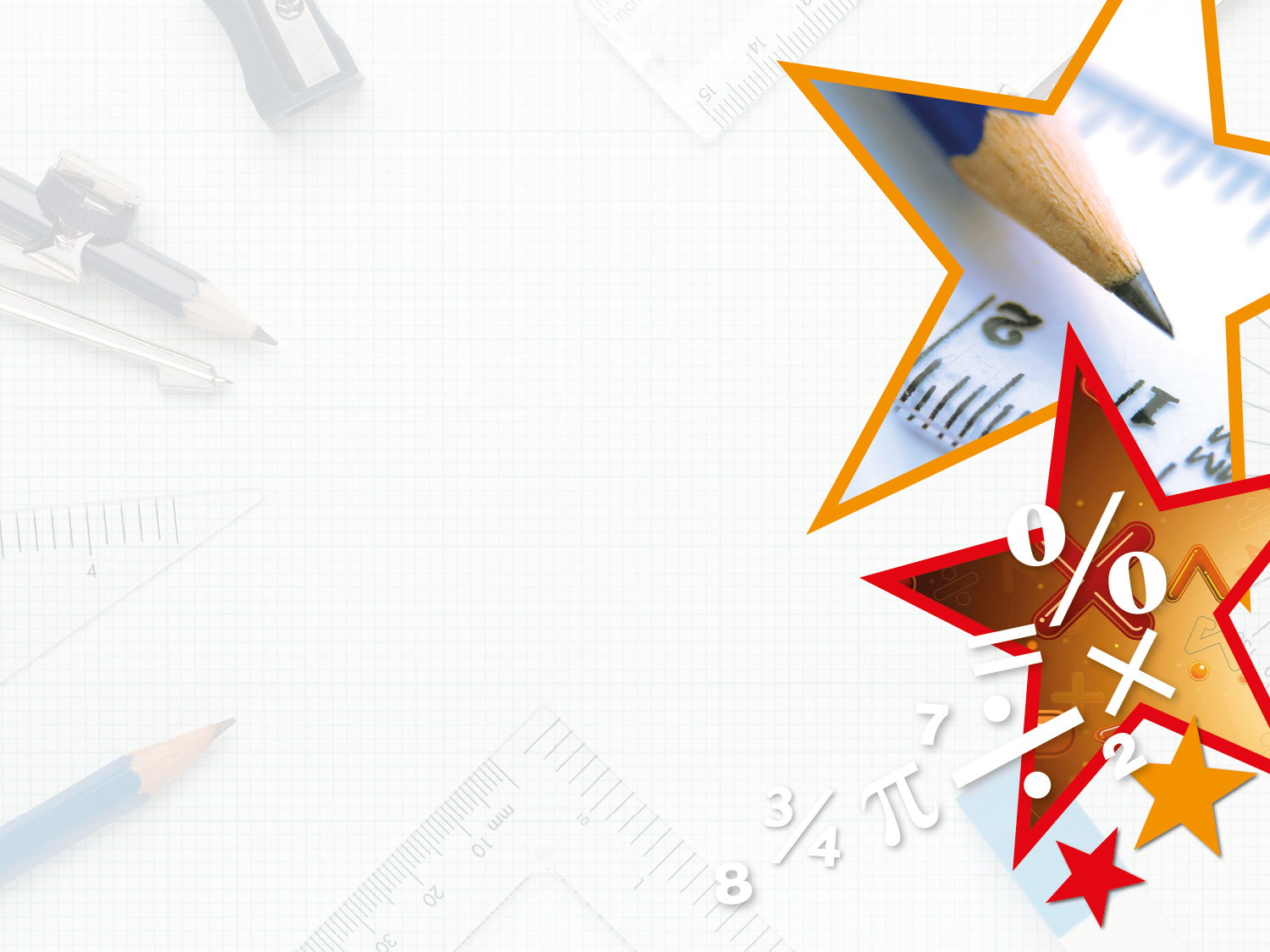 Year 3 – Spring Block 1 – Multiplication and Division
 



Step 2: Related Calculations
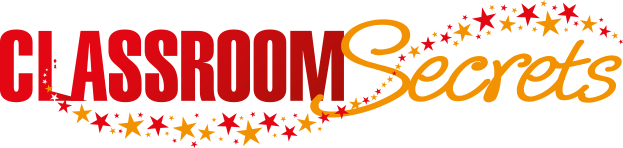 © Classroom Secrets Limited 2018
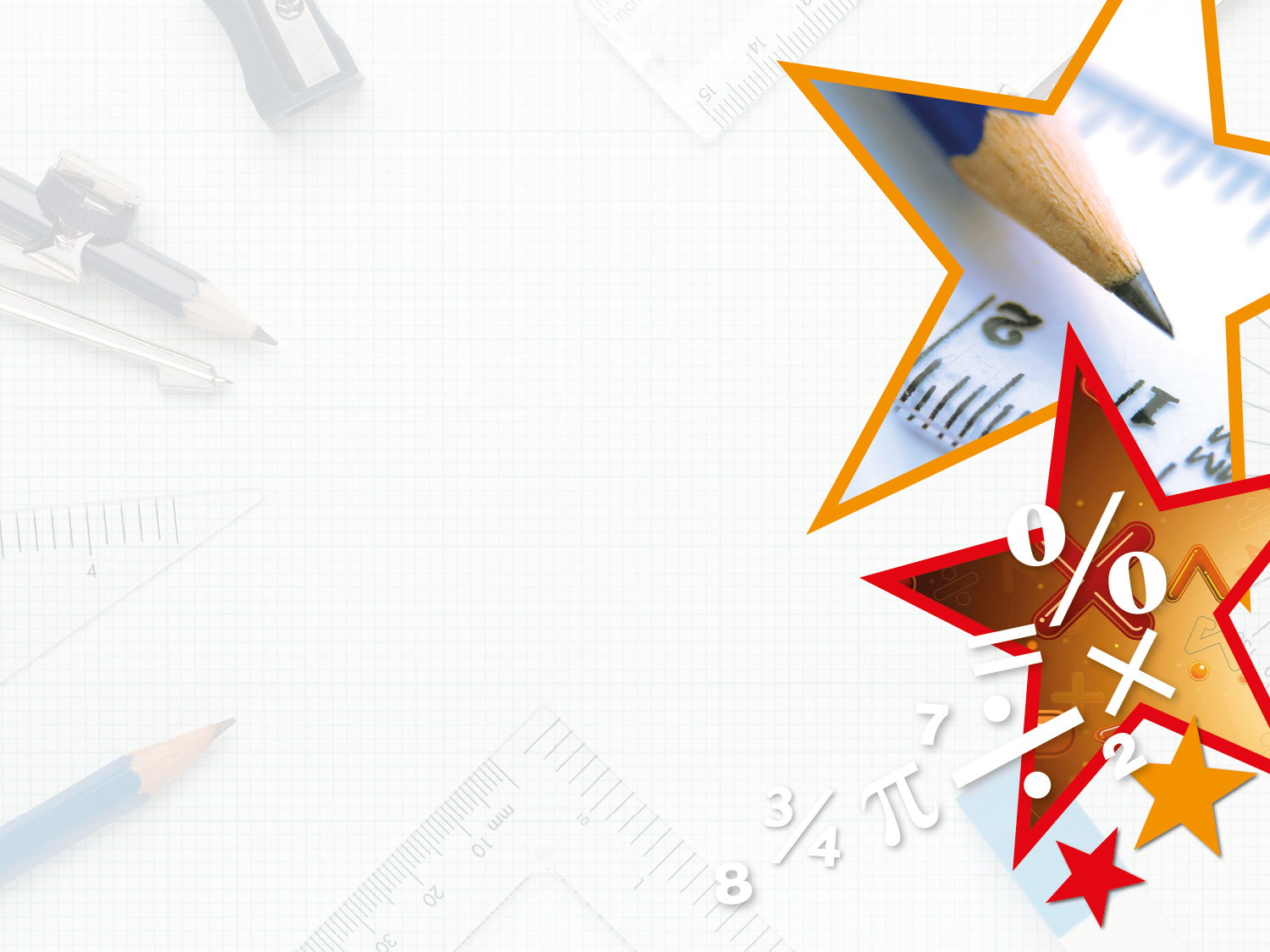 Introduction
 
Complete the statements:
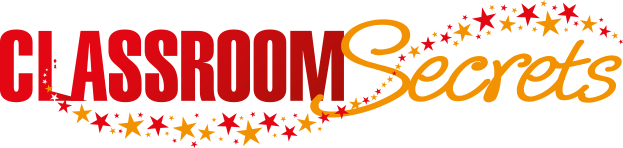 © Classroom Secrets Limited 2018
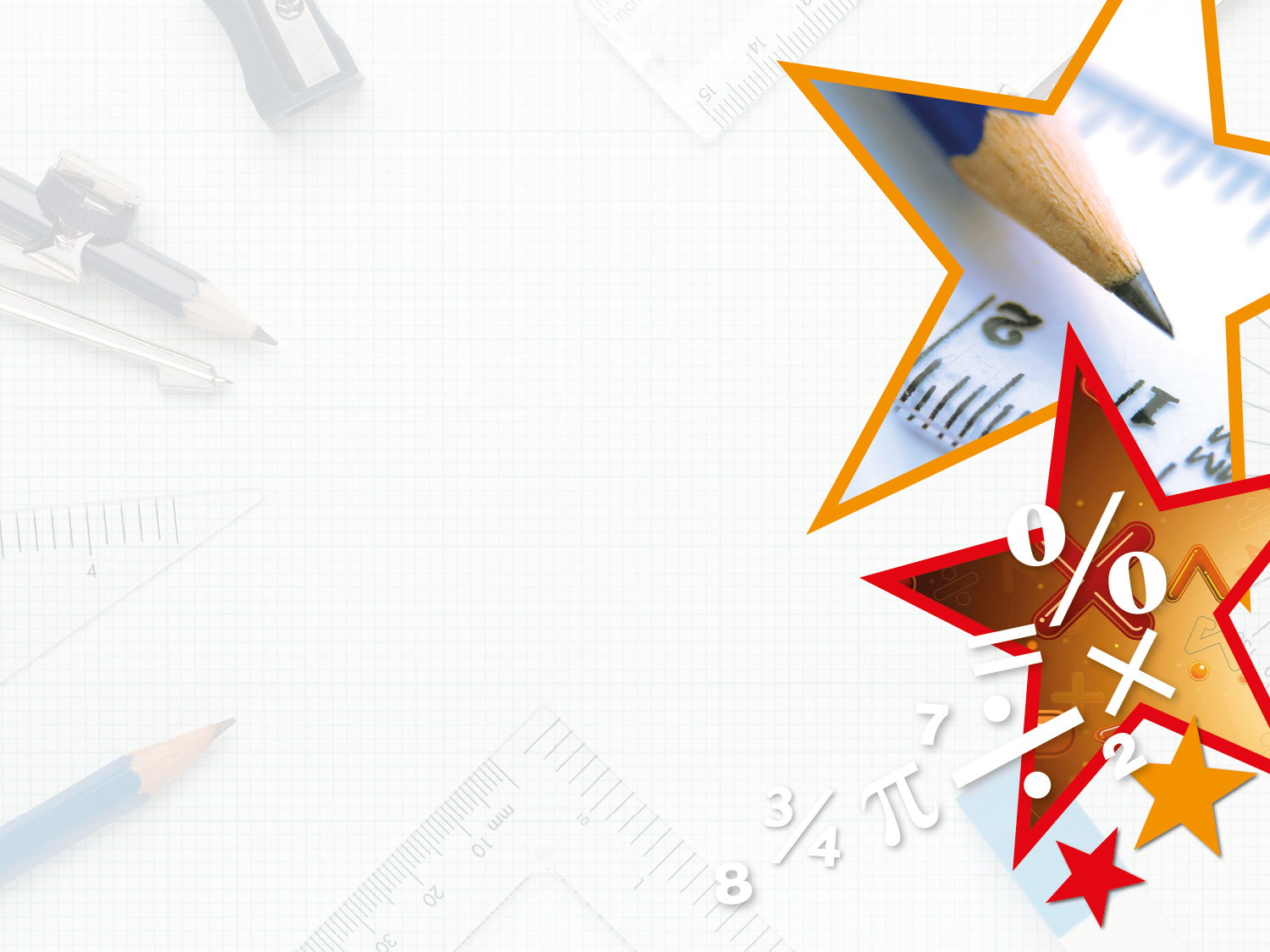 Introduction
 
Complete the statements:
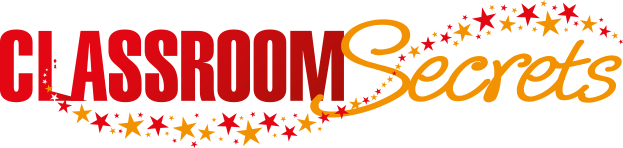 © Classroom Secrets Limited 2018
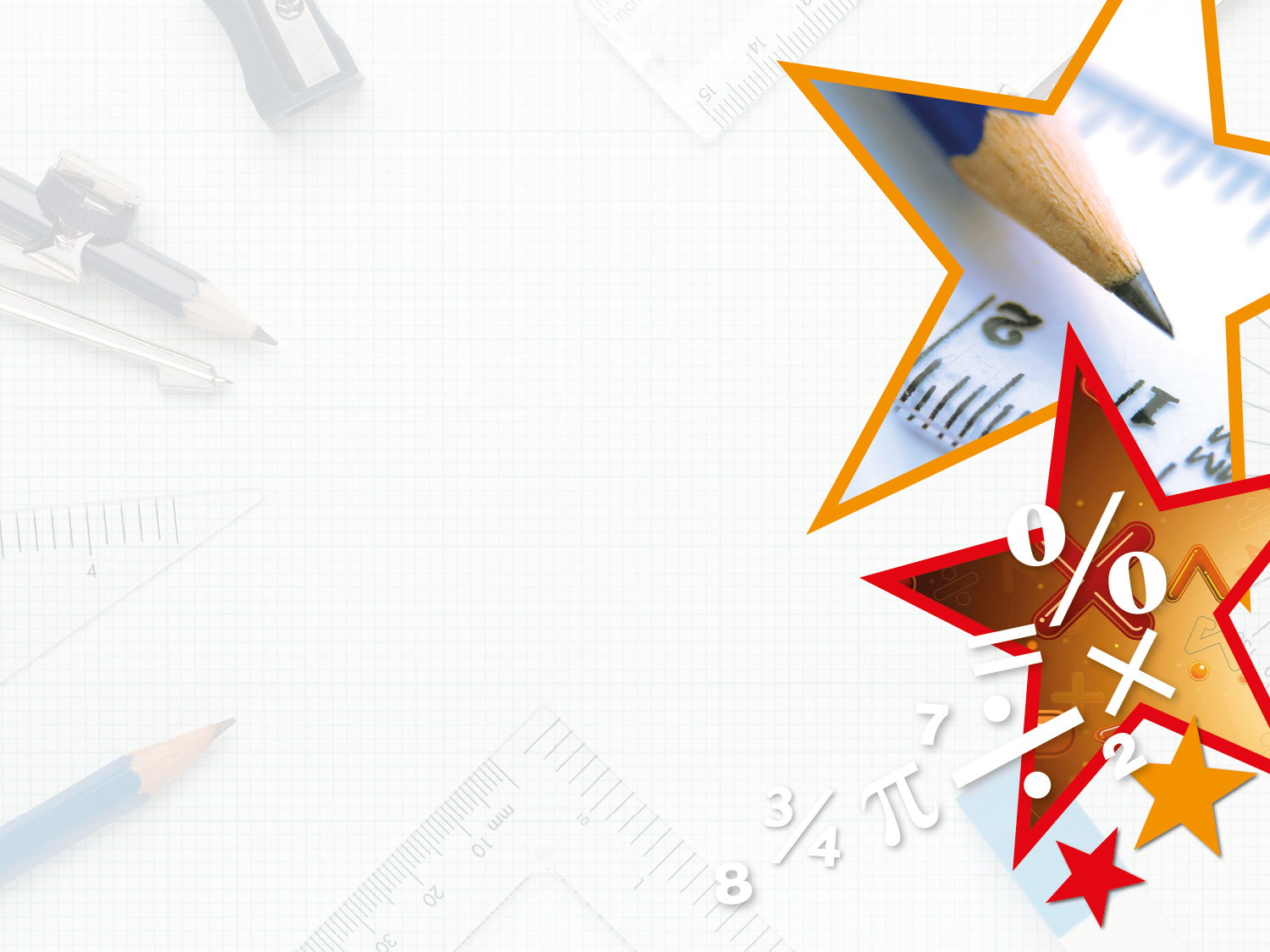 Varied Fluency 1

Match the related facts.
10
10
10
10
10
10
10
10
10
10
10
10
10
10
10
10
10
10
10
10
10
10
10
10
10
10
10
10
10
10
10
10
10
10
10
10
10
10
10
10
10
10
10
10
10
10
10
10
10
10
10
10
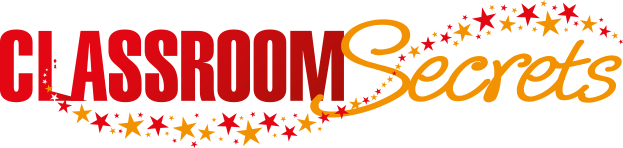 © Classroom Secrets Limited 2018
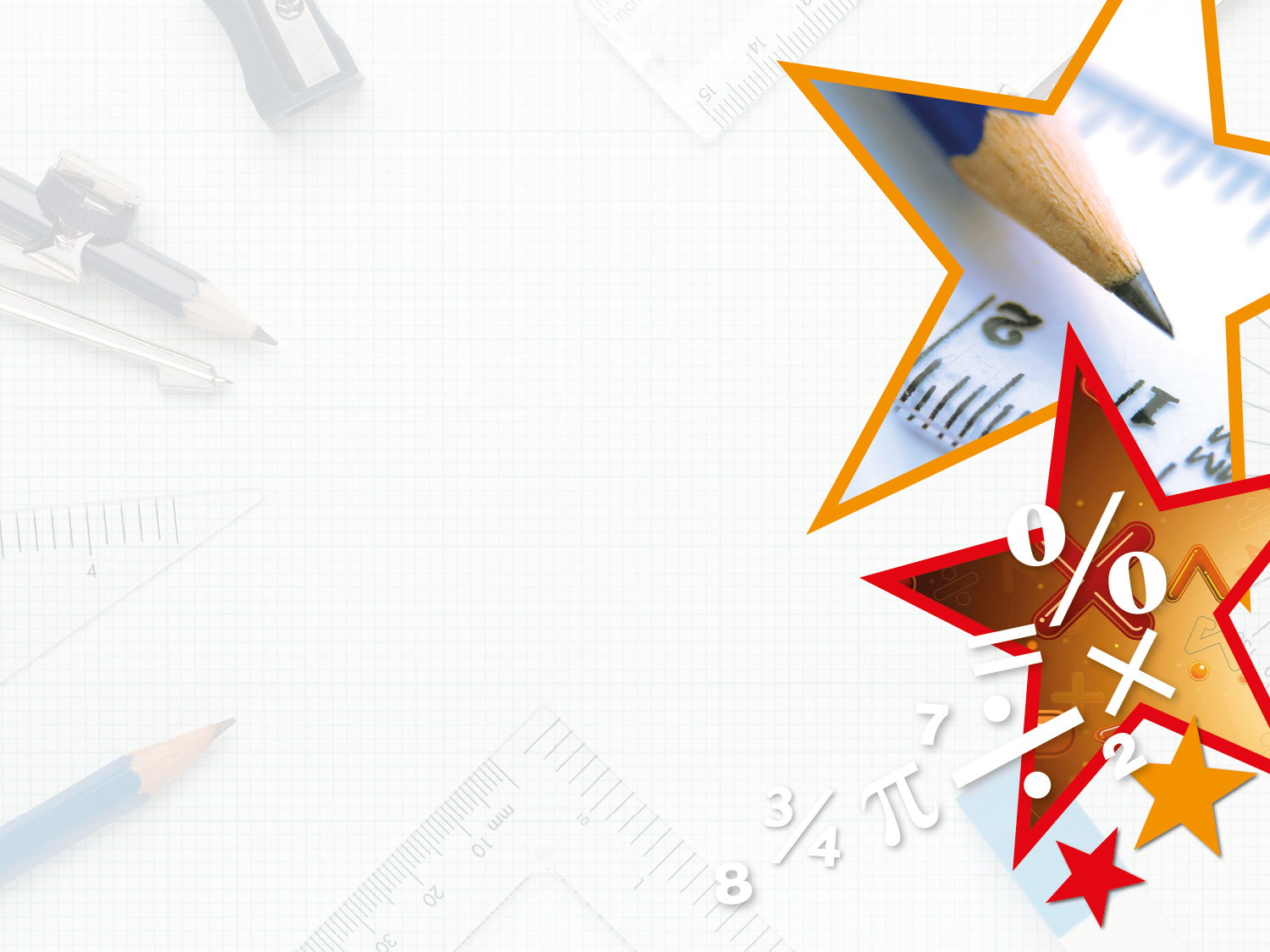 Varied Fluency 1

Match the related facts.
10
10
10
10
10
10
10
10
10
10
10
10
10
10
10
10
10
10
10
10
10
10
10
10
10
10
10
10
10
10
10
10
10
10
10
10
10
10
10
10
10
10
10
10
10
10
10
10
10
10
10
10
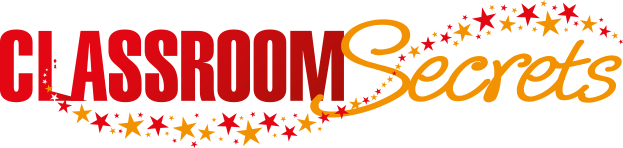 © Classroom Secrets Limited 2018
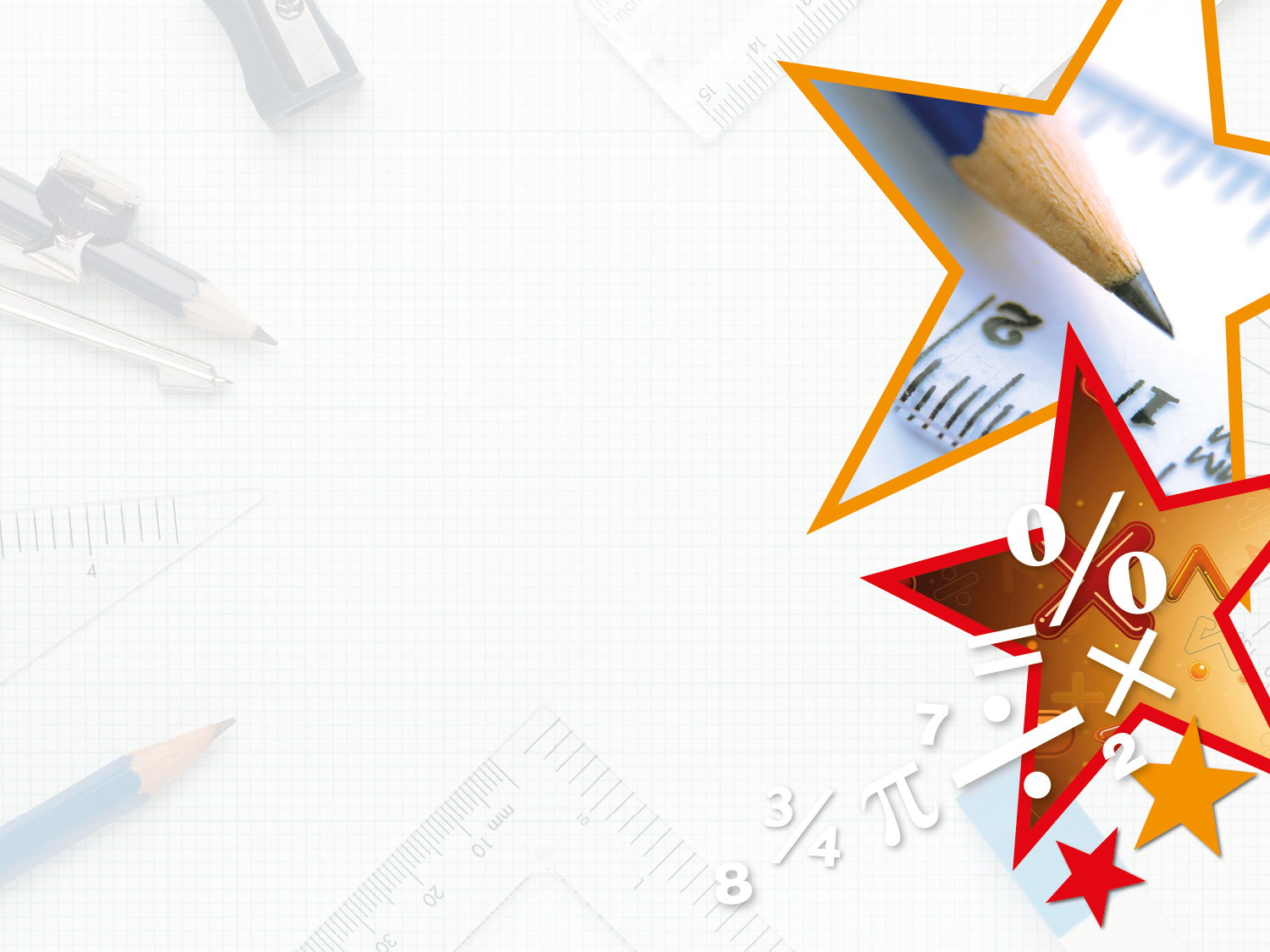 Varied Fluency 2

Tick the fact that will help you solve 80 x 3.
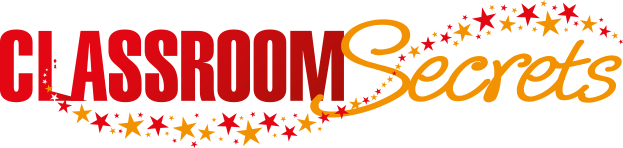 © Classroom Secrets Limited 2018
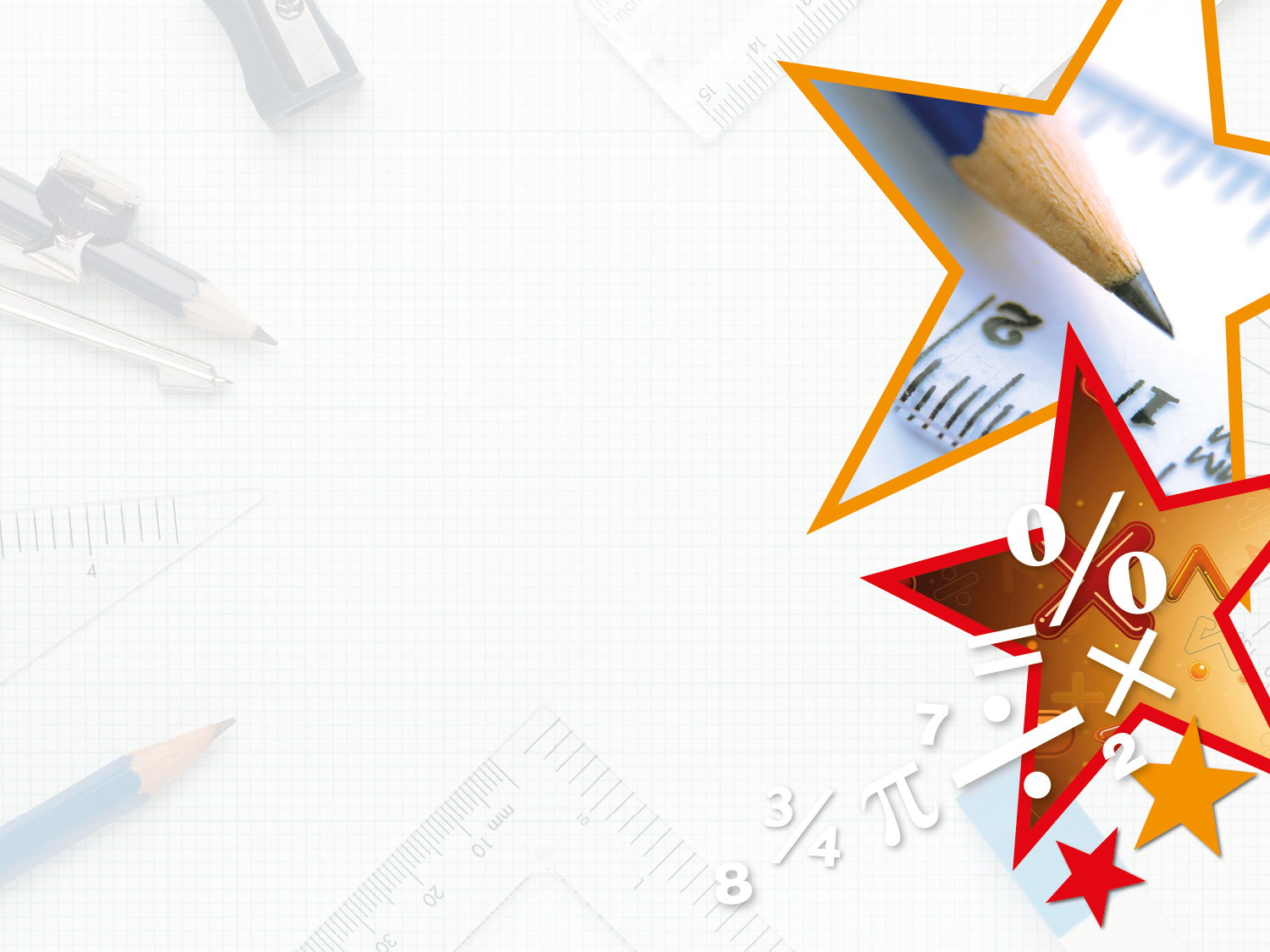 Varied Fluency 2

Tick the fact that will help you solve 80 x 3.
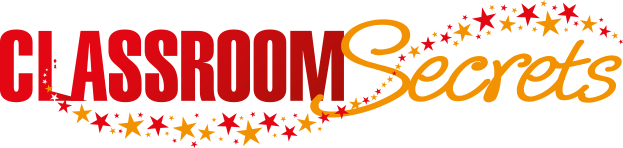 © Classroom Secrets Limited 2018
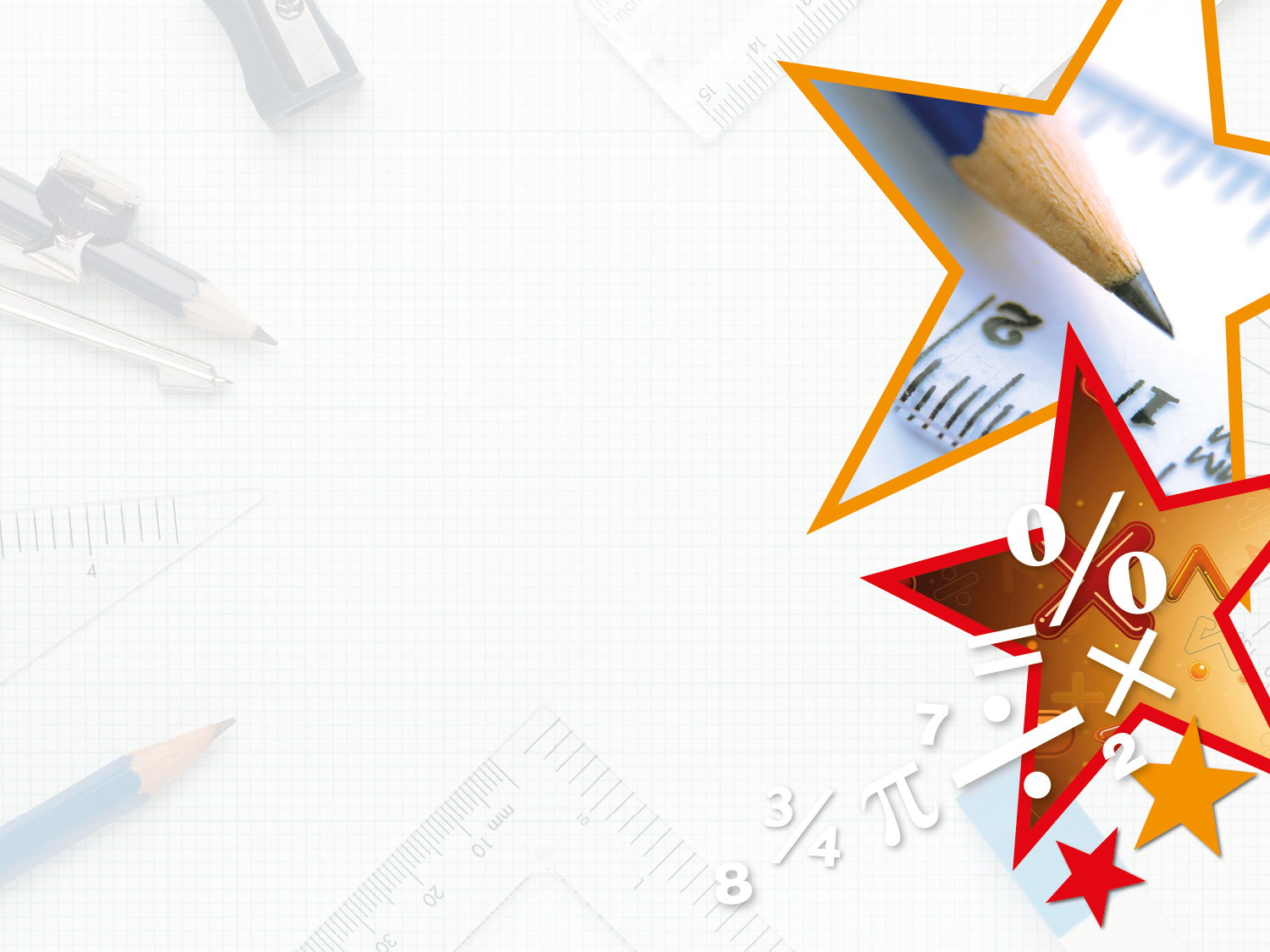 Varied Fluency 3

True or false?
If 4 x 80 = 320, then 320 divided by 80 = 40.
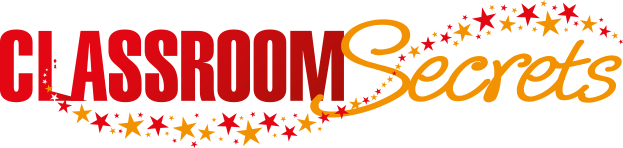 © Classroom Secrets Limited 2018
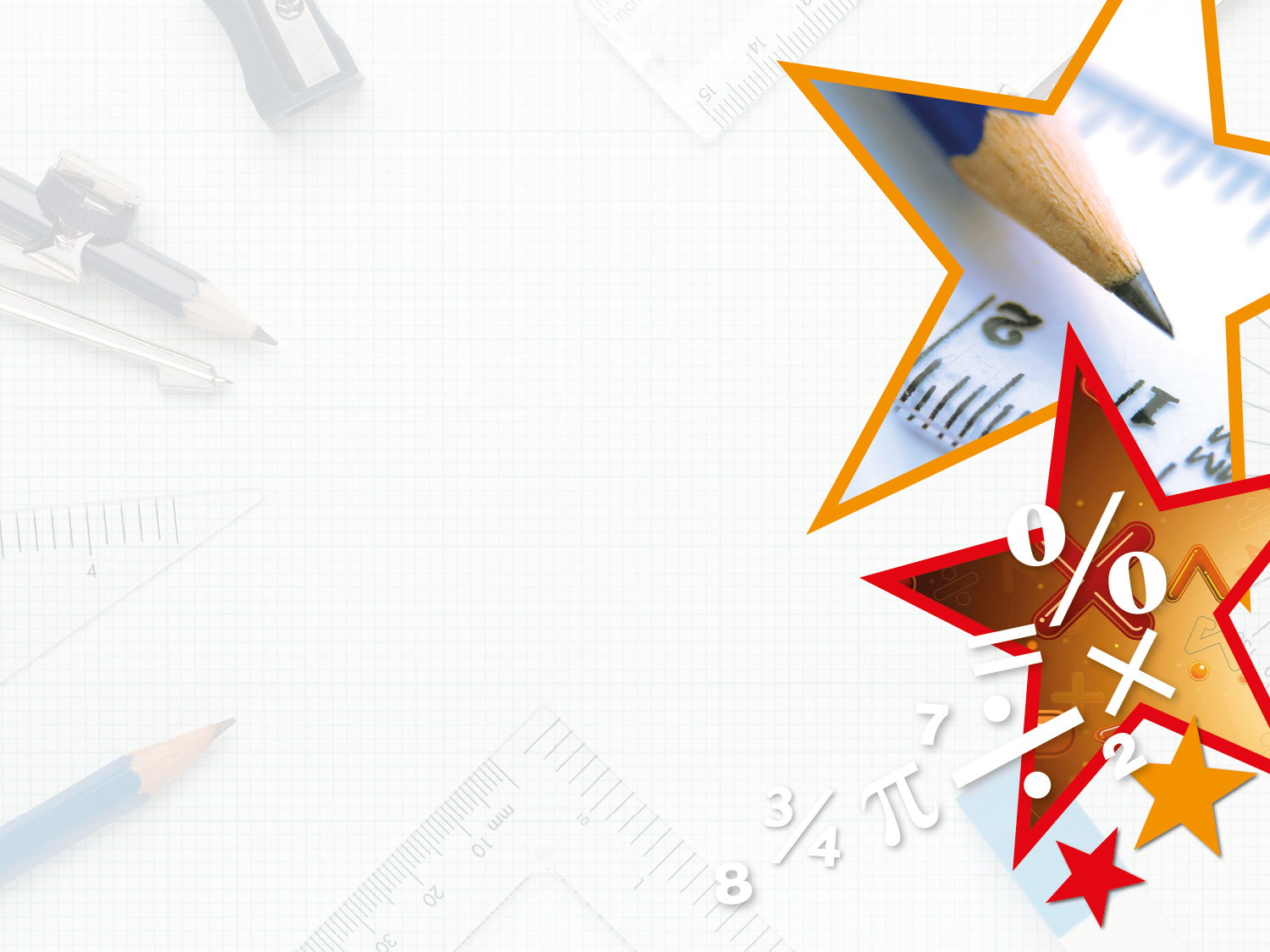 Varied Fluency 3

True or false?












False. 320 divided by 80 = 4.
If 4 x 80 = 320, then 320 divided by 80 = 40.
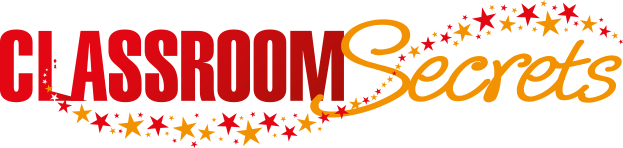 © Classroom Secrets Limited 2018
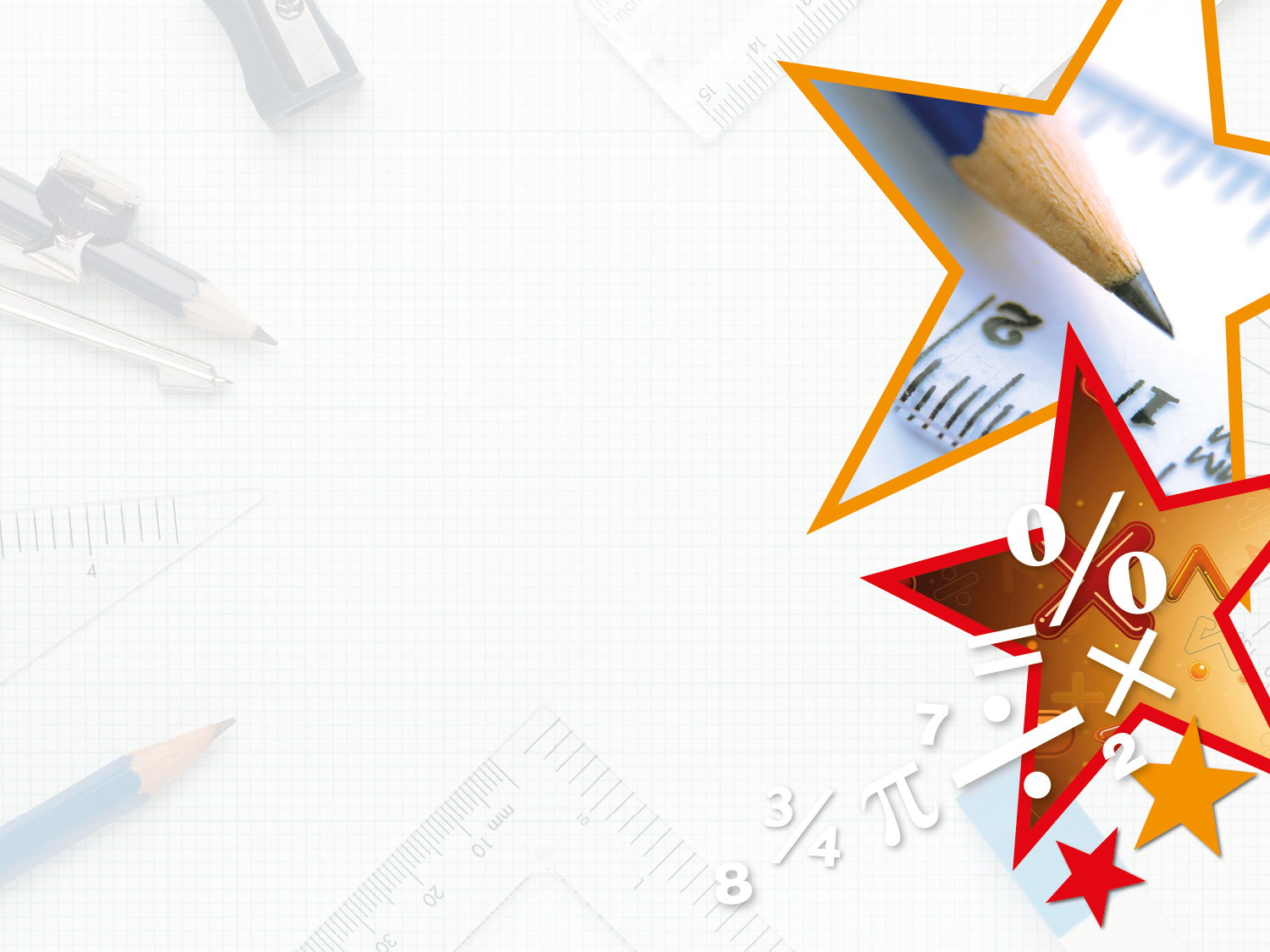 Varied Fluency 4

Complete the fact family.
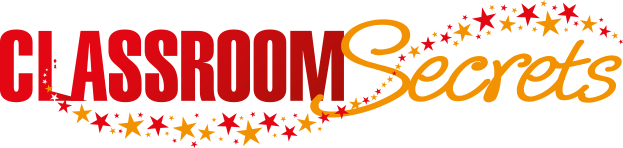 © Classroom Secrets Limited 2018
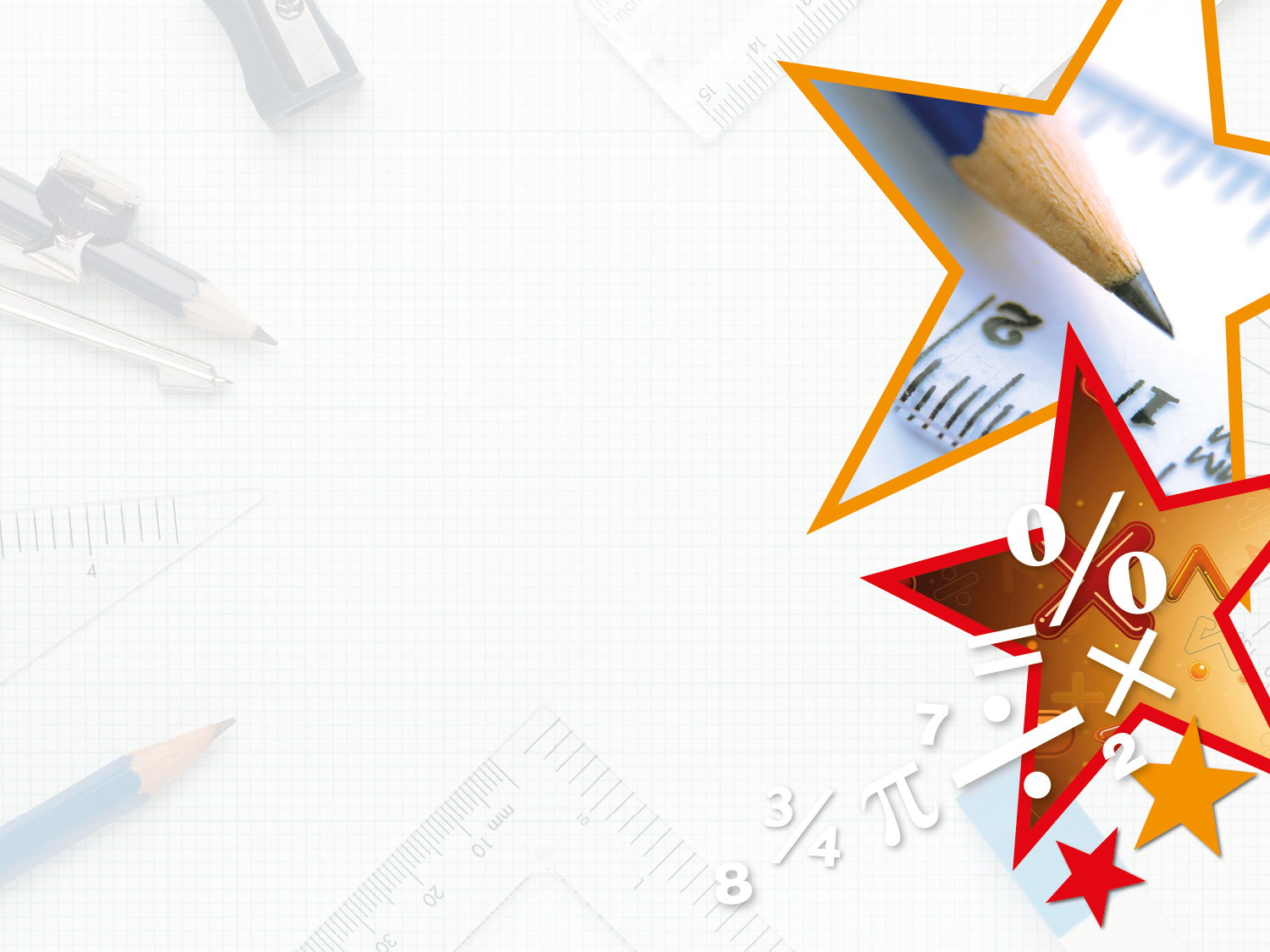 Varied Fluency 4

Complete the fact family.
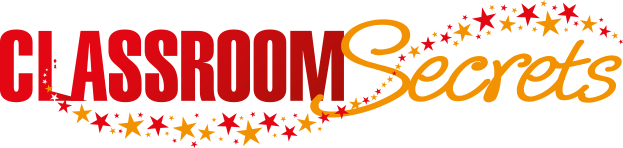 © Classroom Secrets Limited 2018
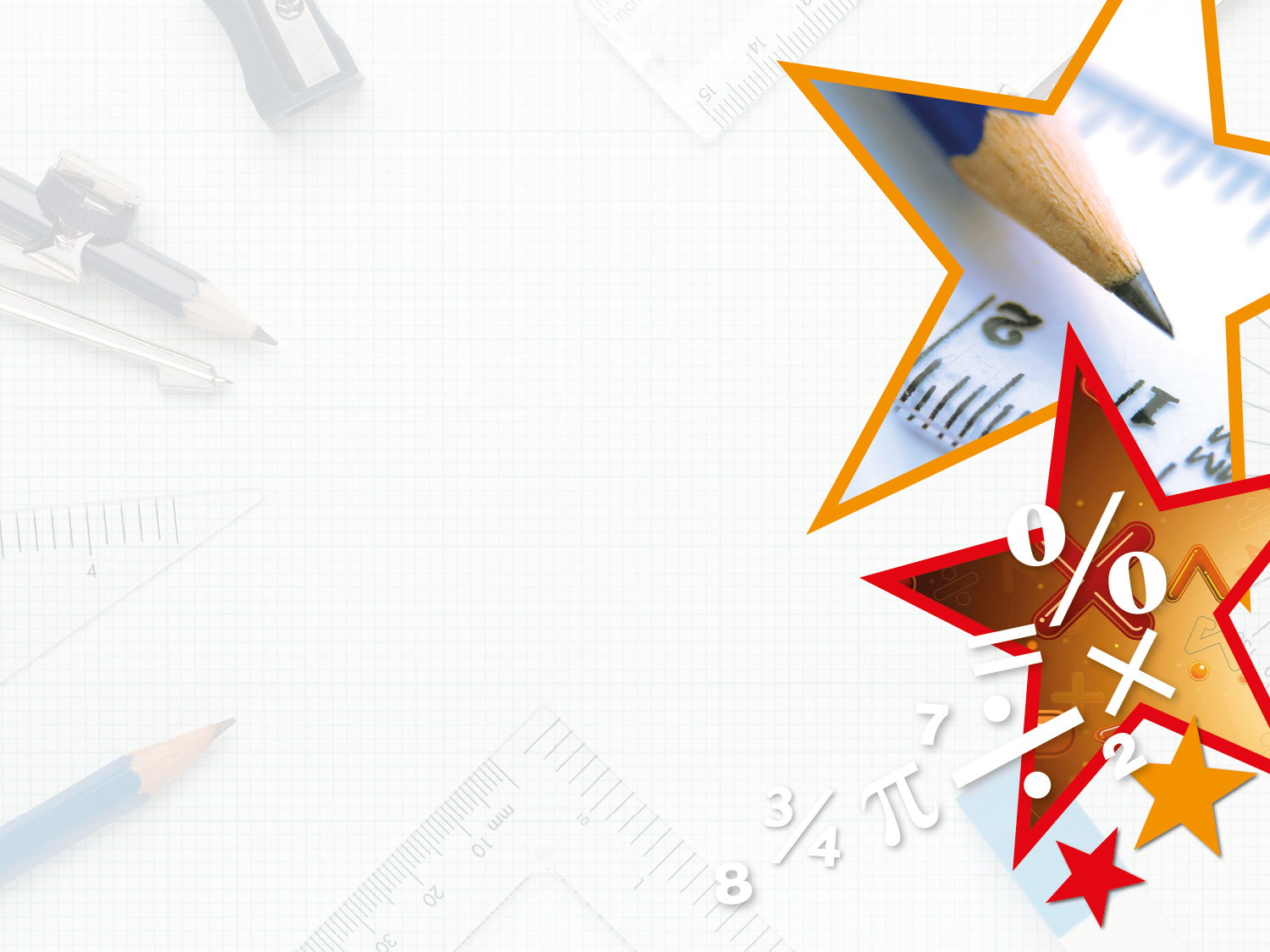 Reasoning 1

Erica has written some number sentences about a fact family, but she’s made a mistake.










Find and explain her mistake.
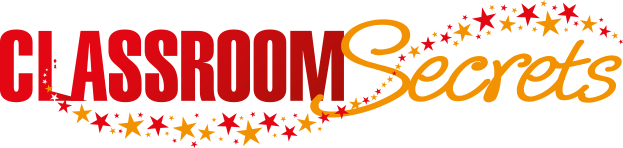 © Classroom Secrets Limited 2018
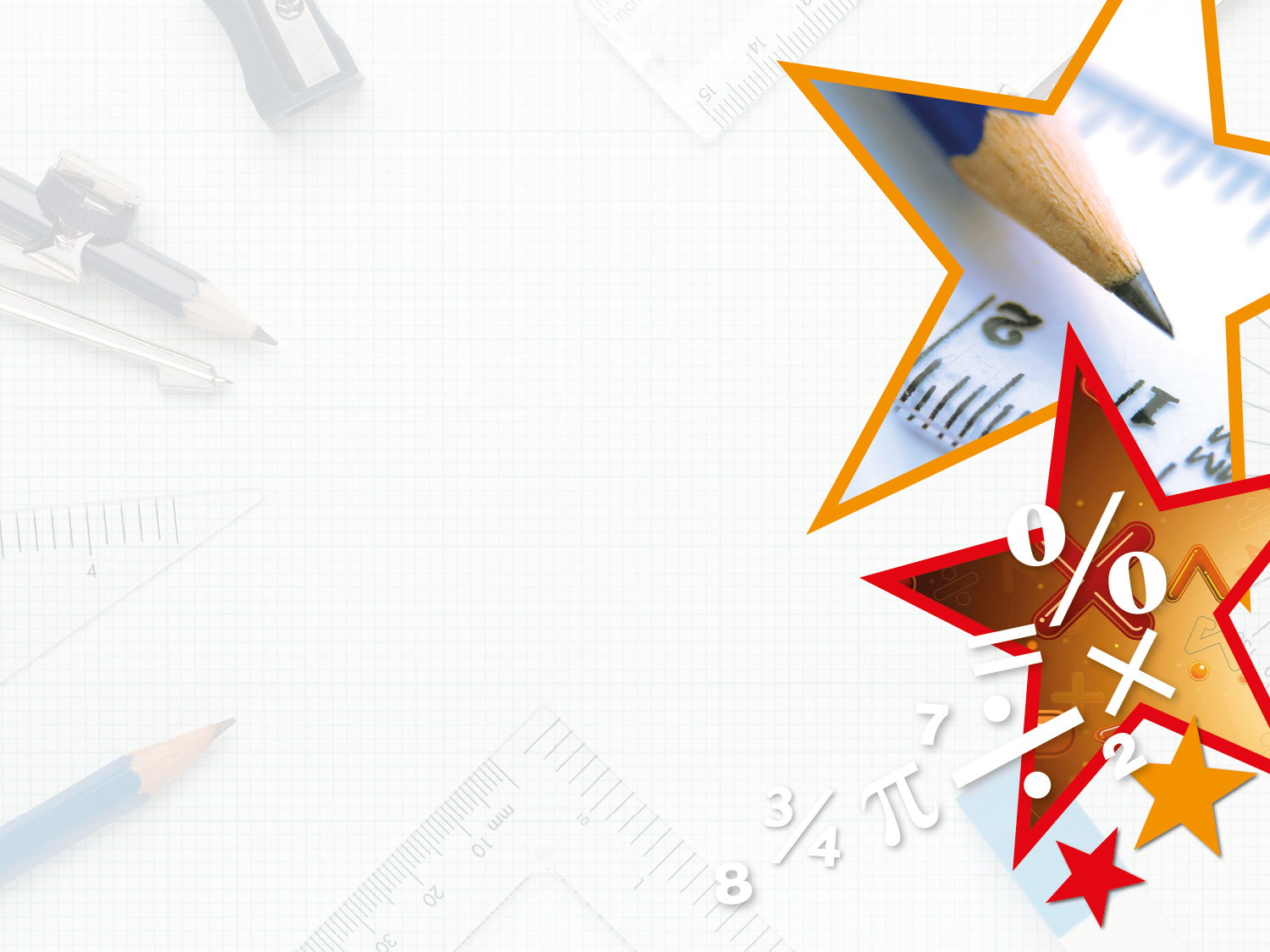 Reasoning 1

Erica has written some number sentences about a fact family, but she’s made a mistake.










Find and explain her mistake.
Erica has made a mistake because…
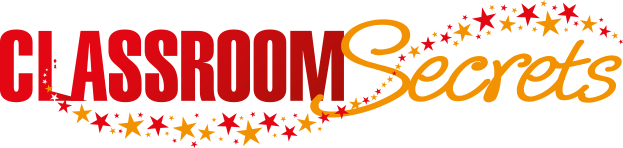 © Classroom Secrets Limited 2018
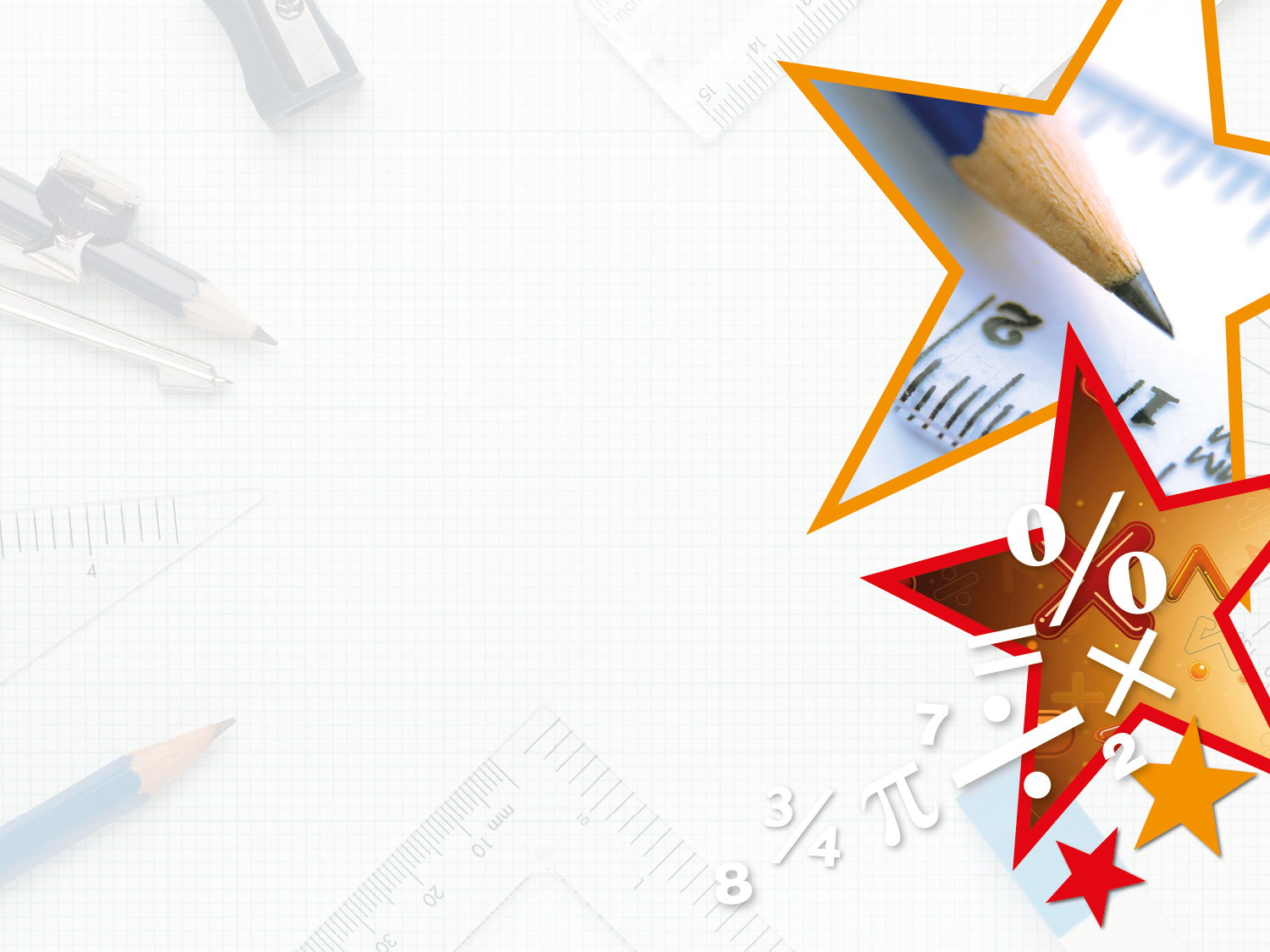 Reasoning 1

Erica has written some number sentences about a fact family, but she’s made a mistake.










Find and explain her mistake.
Erica has made a mistake because she has put 160 ÷ 2 = 8.
We know that 16 ÷ 2 = 8, and we know that 160 is 10 times bigger than 16, so the answer also needs to be 10 times bigger. The correct answer is 160 ÷ 2 = 80.
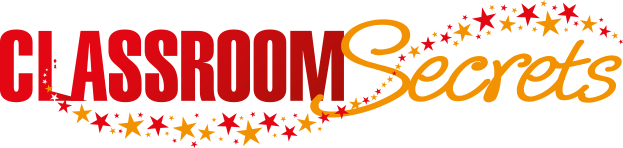 © Classroom Secrets Limited 2018
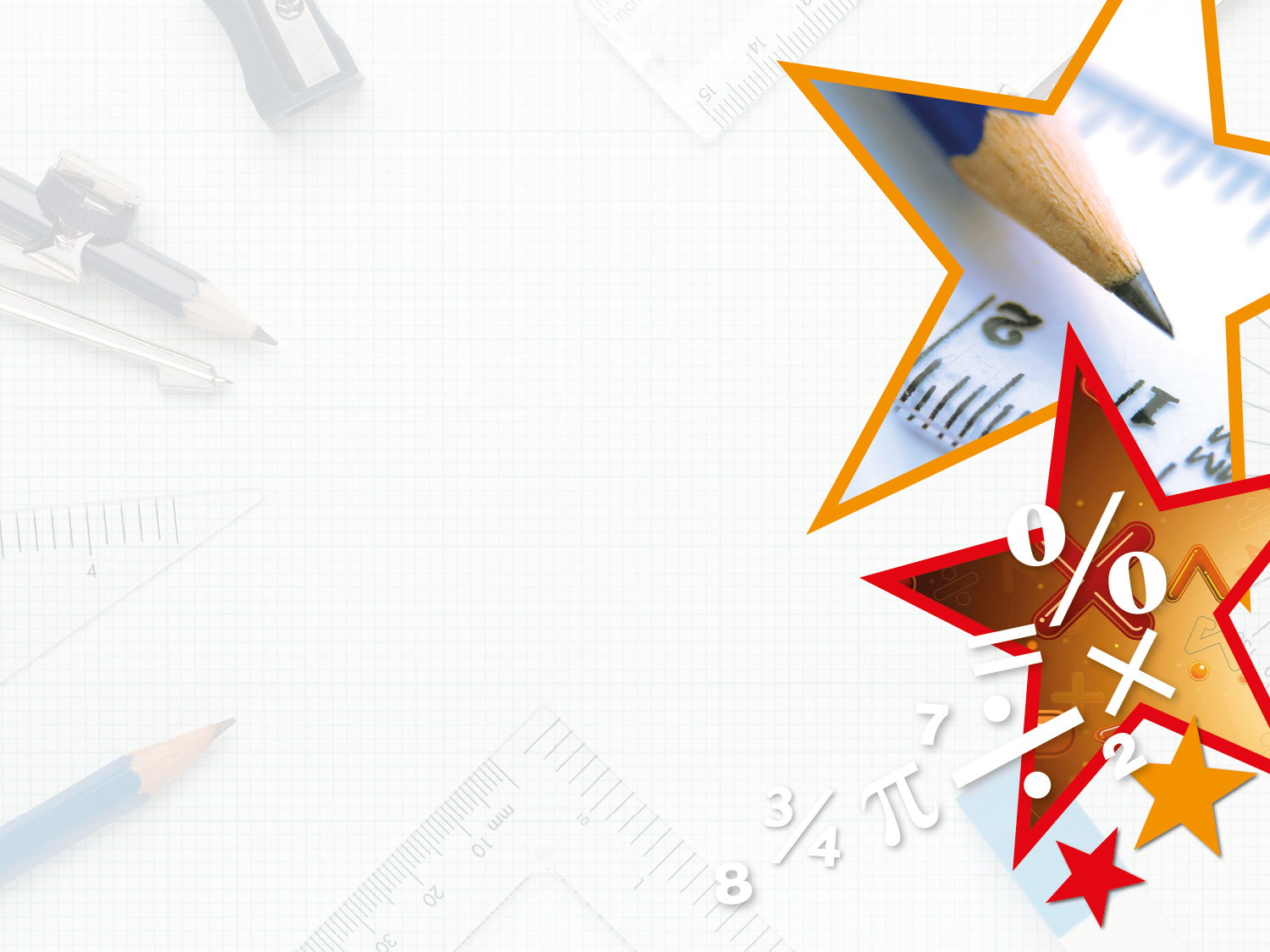 Problem Solving 1

Using the number cards below, create five different multiplication or division sentences.
40
12
4
30
3
120
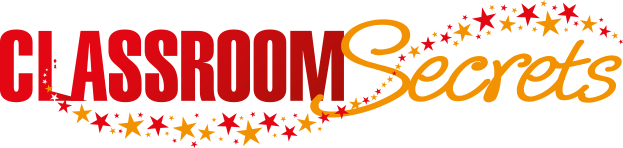 © Classroom Secrets Limited 2018
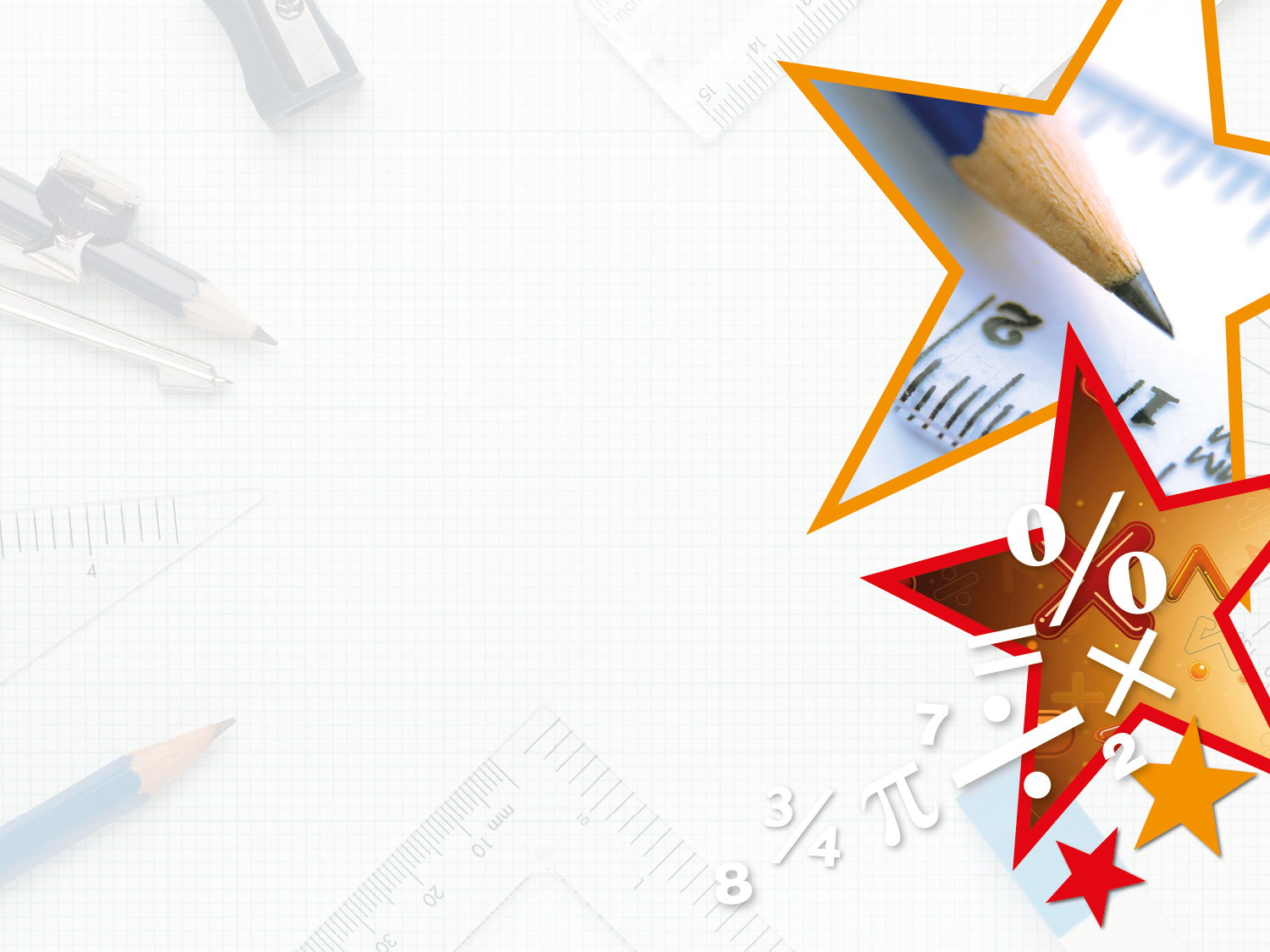 Problem Solving 1

Using the number cards below, create five different multiplication or division sentences. 









Various answers, for example:

 4 x 3 = 12; 3 x 4 = 12; 12 ÷ 3 = 4; 40 x 3 = 120; 30 x 4 = 120
40
12
4
30
3
120
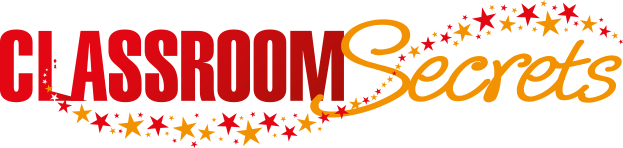 © Classroom Secrets Limited 2018
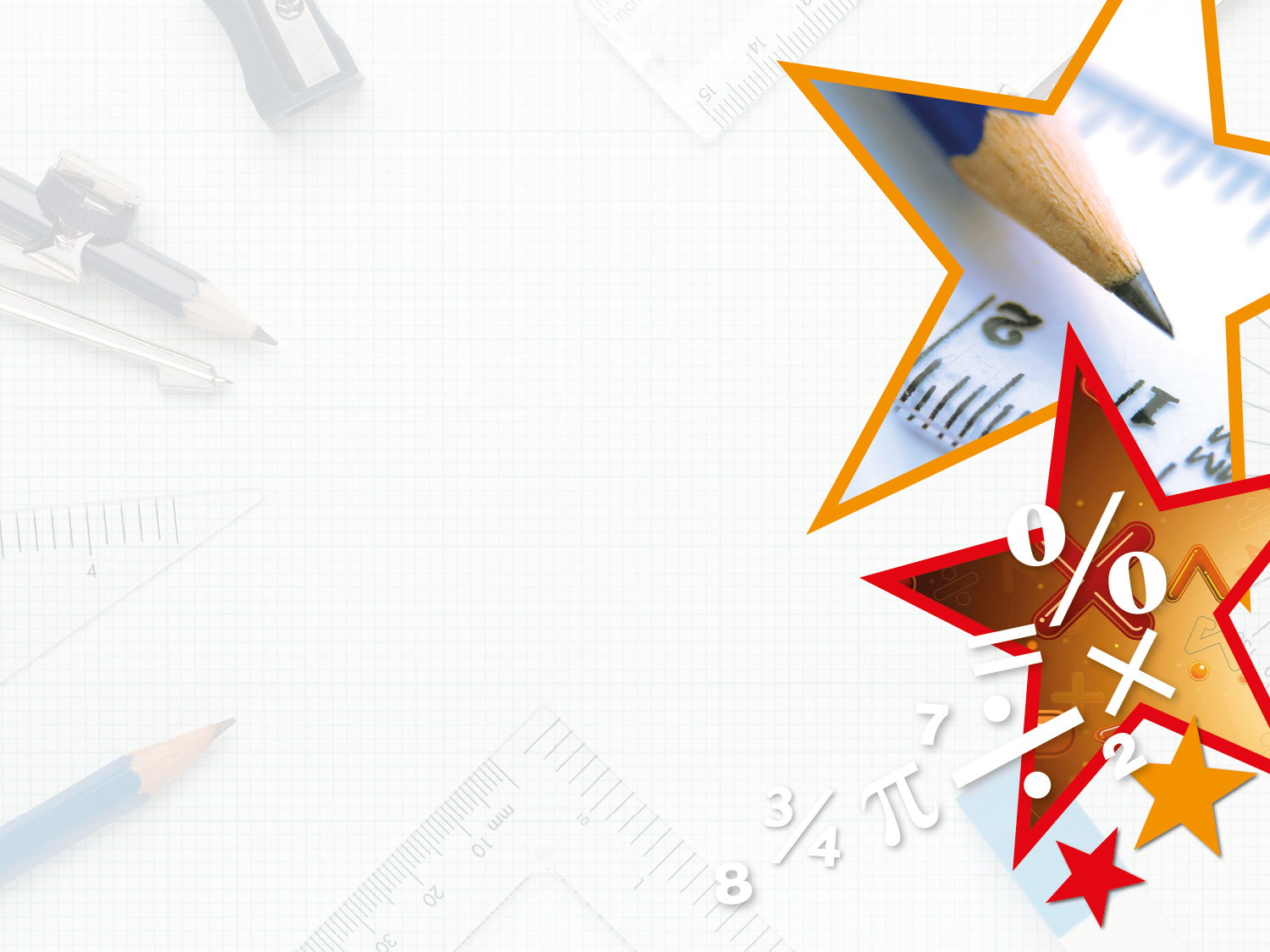 Reasoning 2

Hamza says, 











Do you agree? Explain why.
This array shows a multiplication fact that is related to 2 x 4.
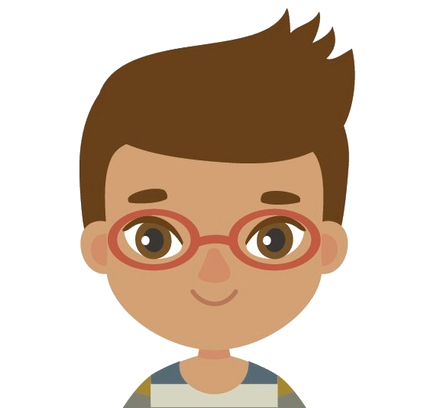 10
10
10
10
10
10
10
10
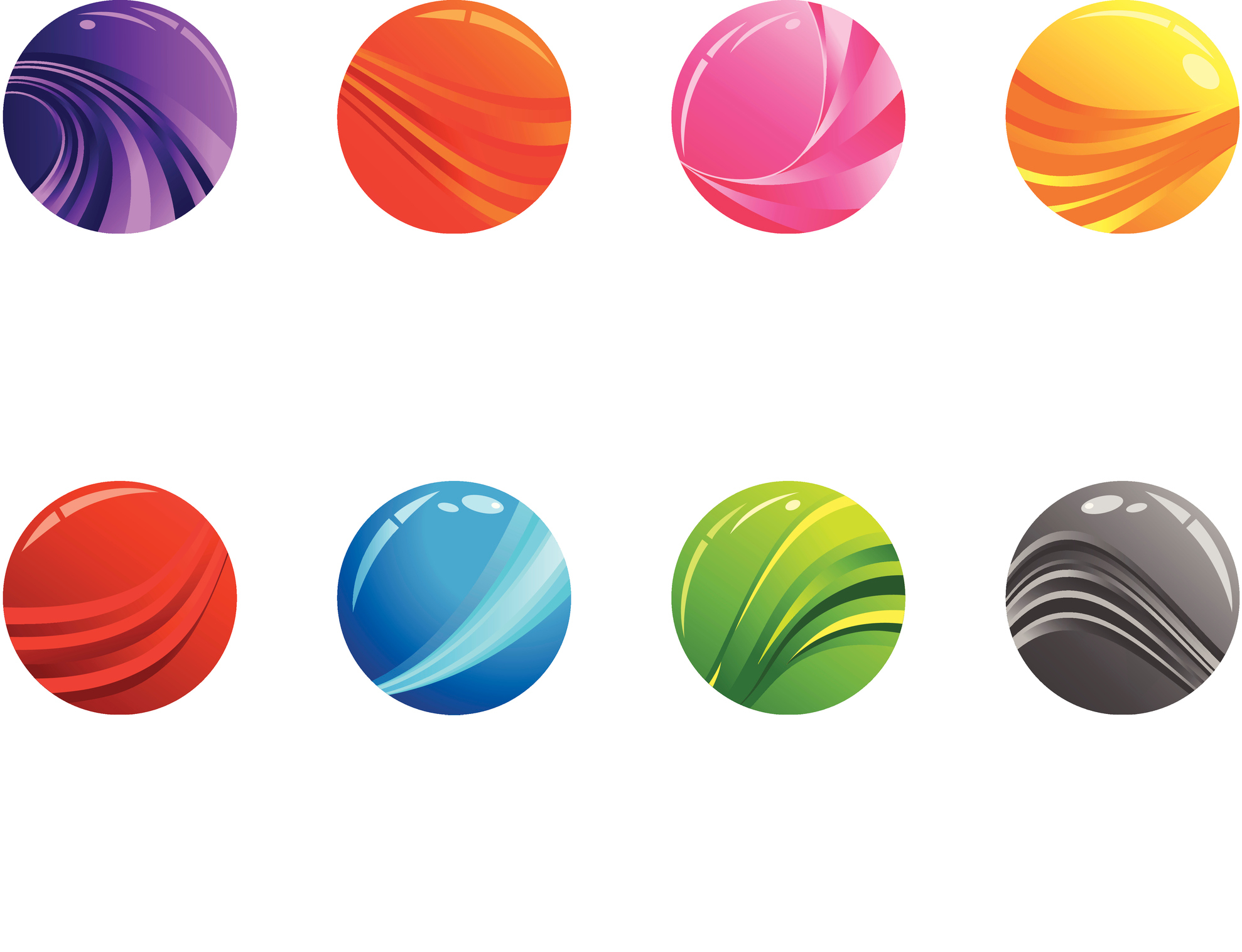 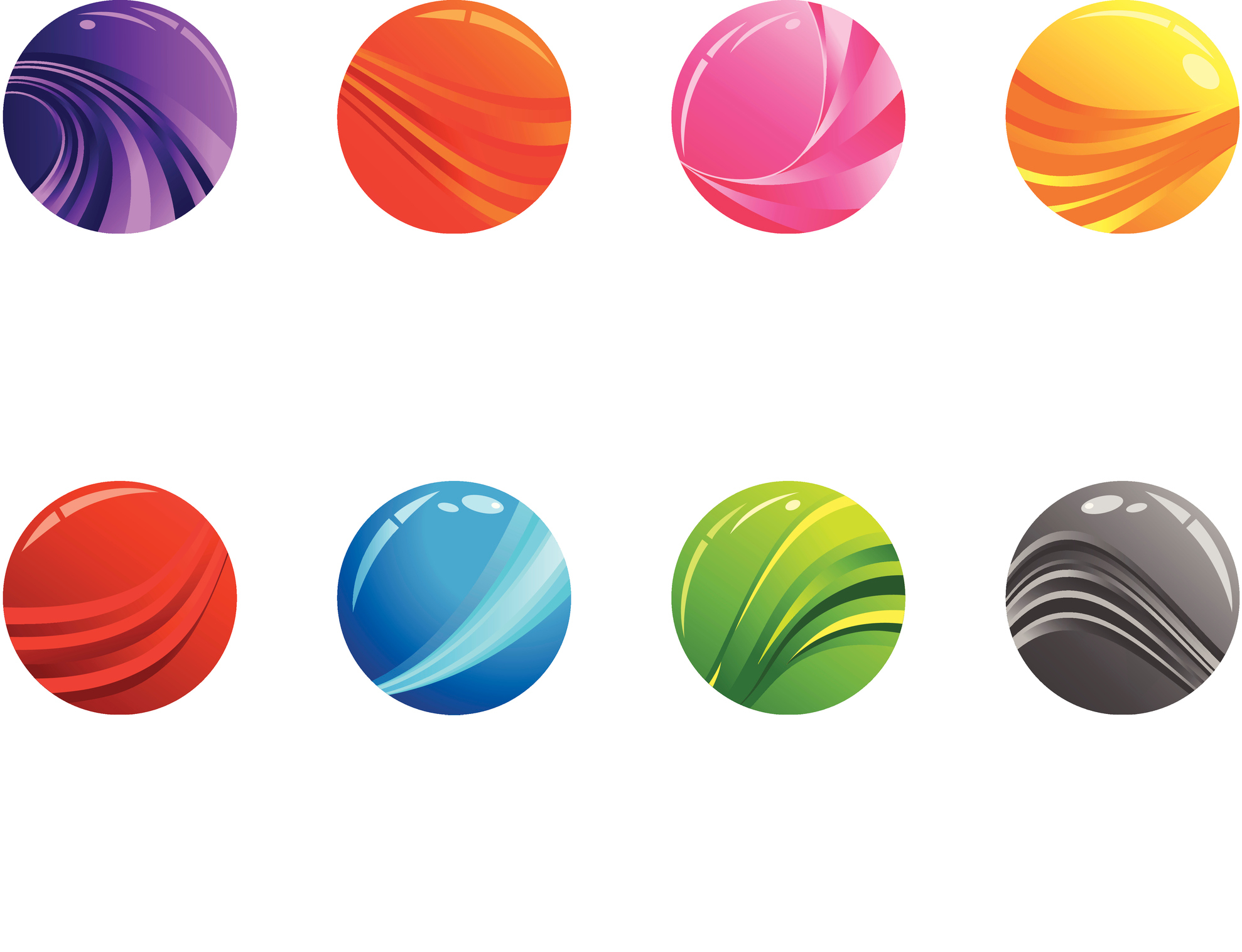 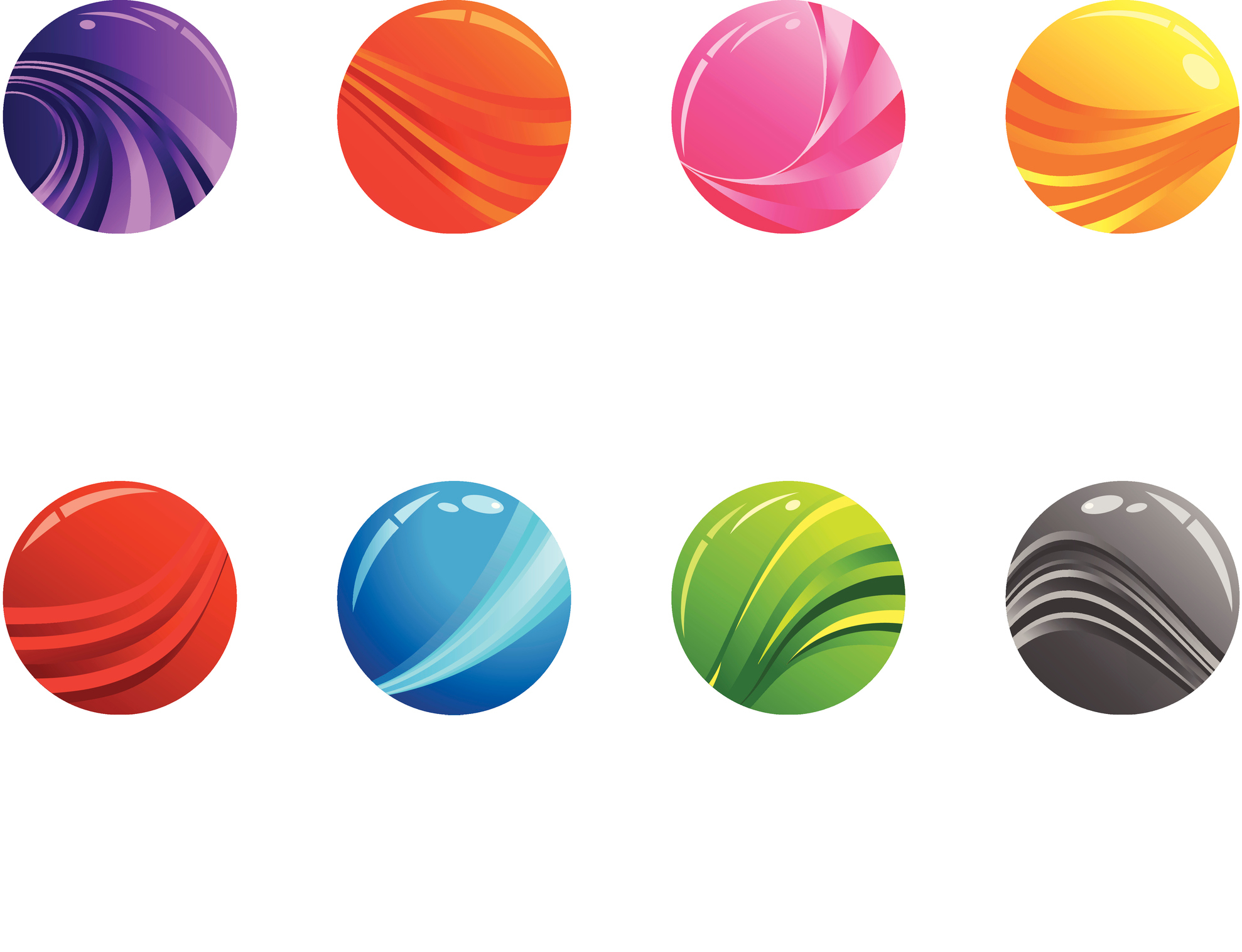 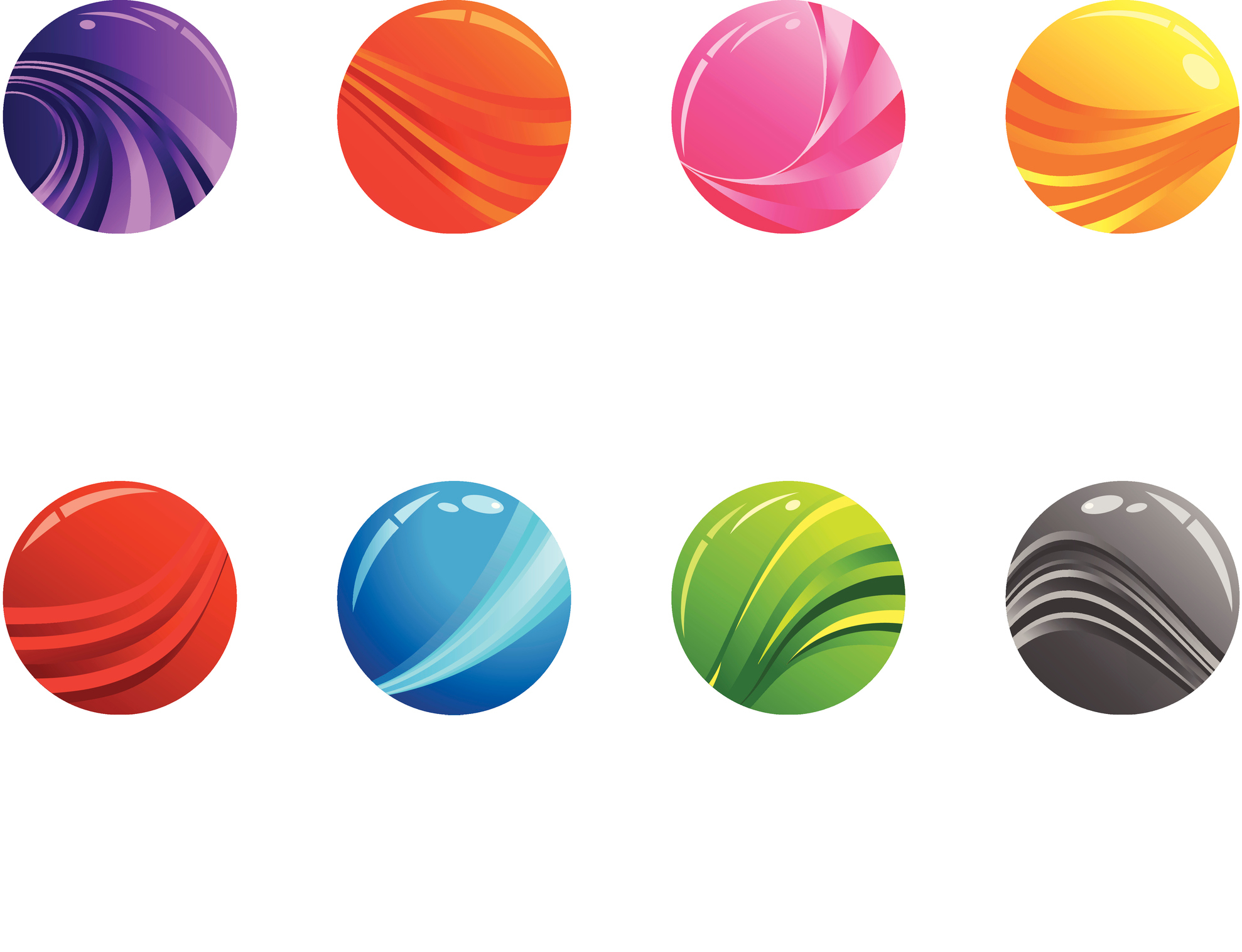 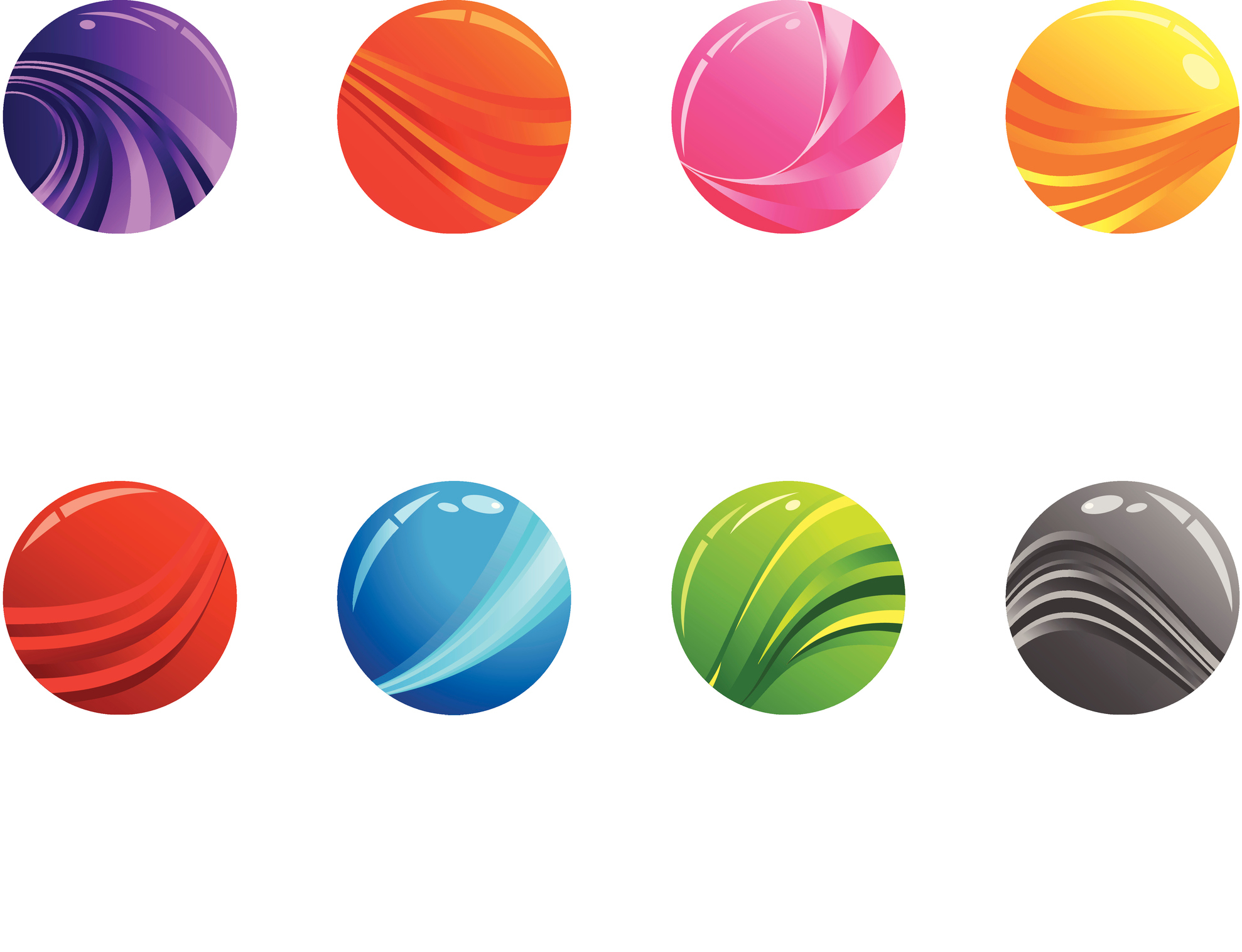 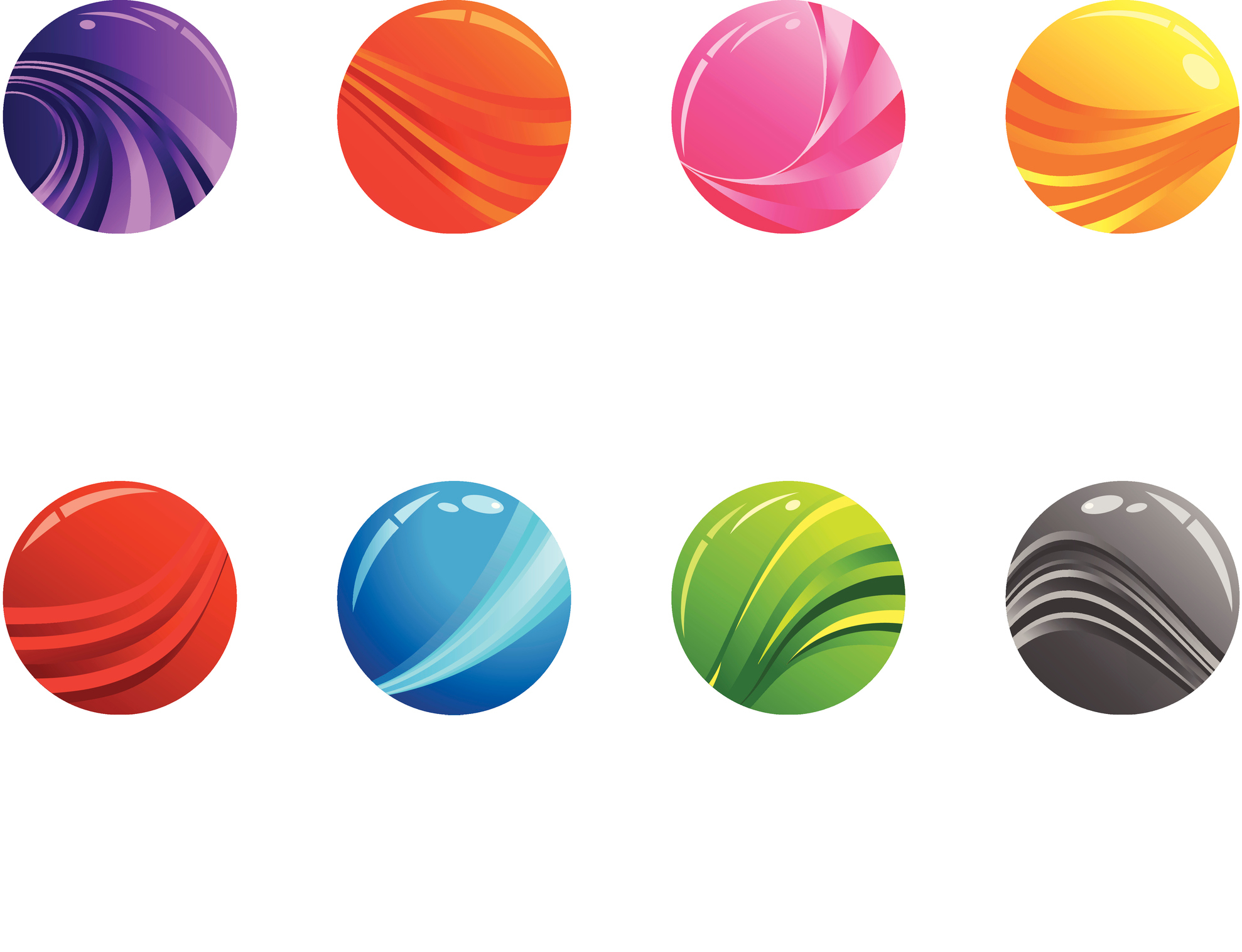 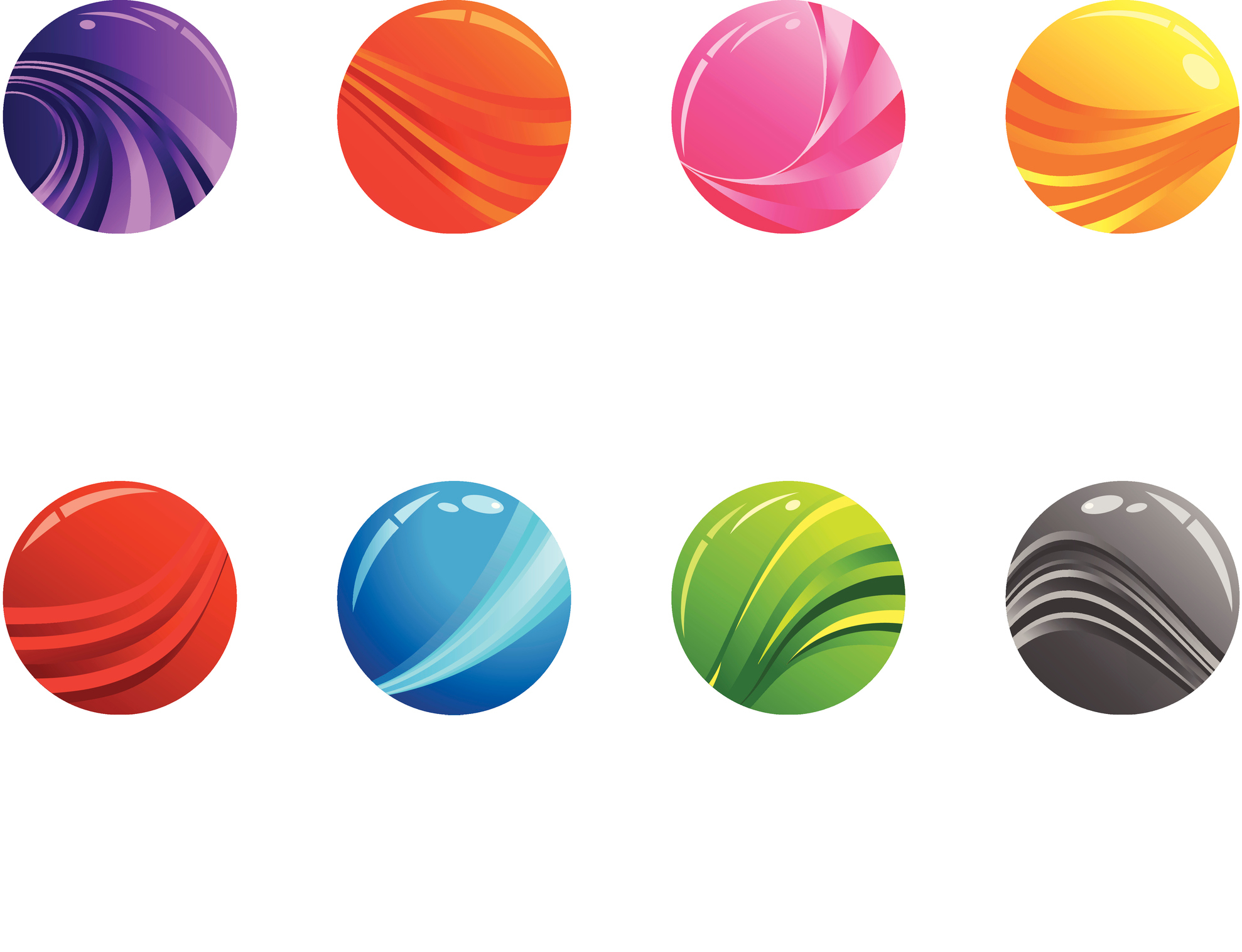 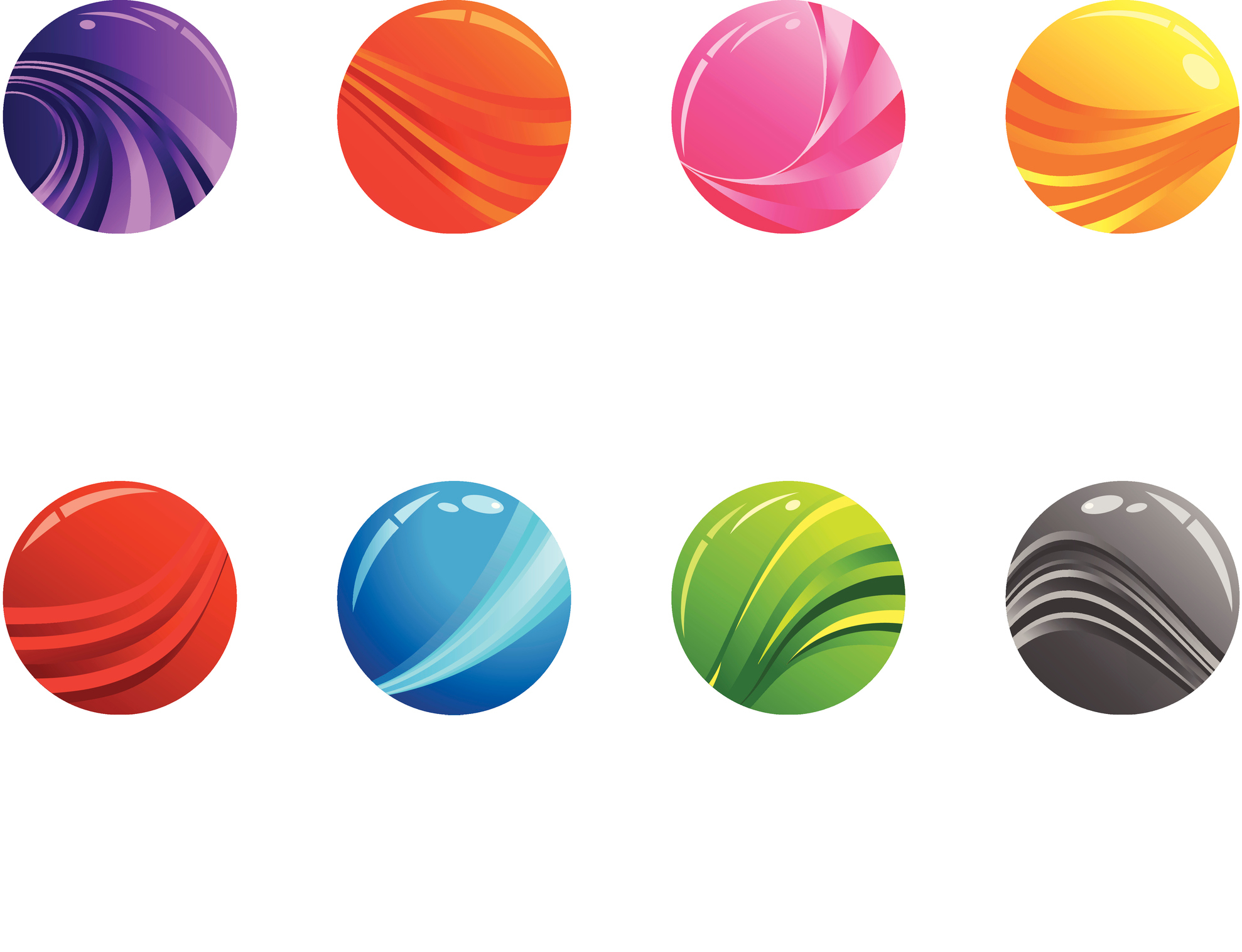 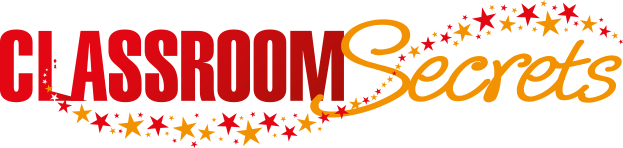 © Classroom Secrets Limited 2018
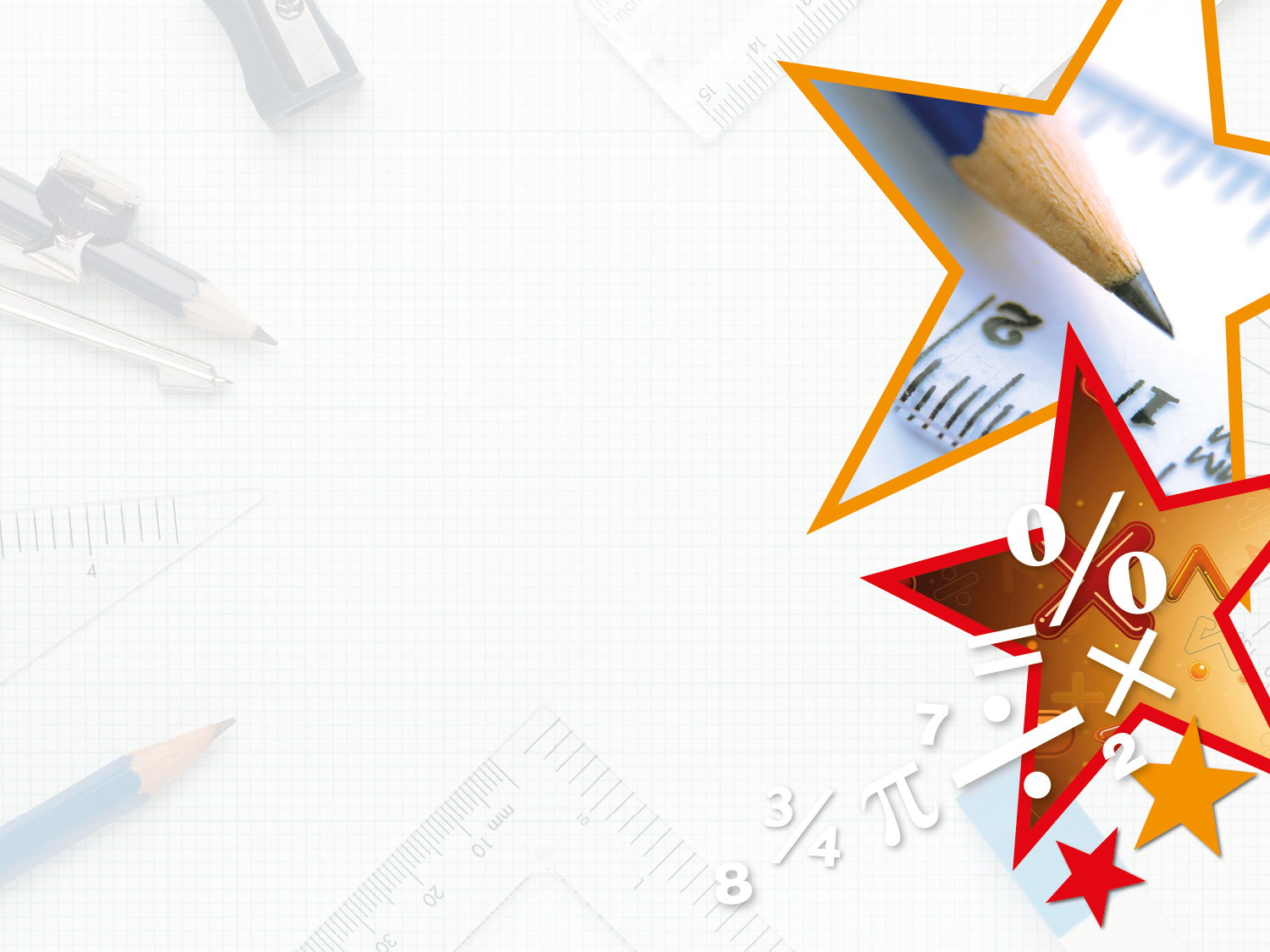 Reasoning 2

Hamza says, 











Do you agree? Explain why. 

Hamza is correct because…
This array shows a multiplication fact that is related to 2 x 4.
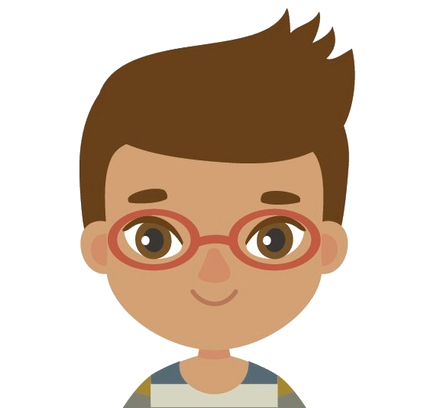 10
10
10
10
10
10
10
10
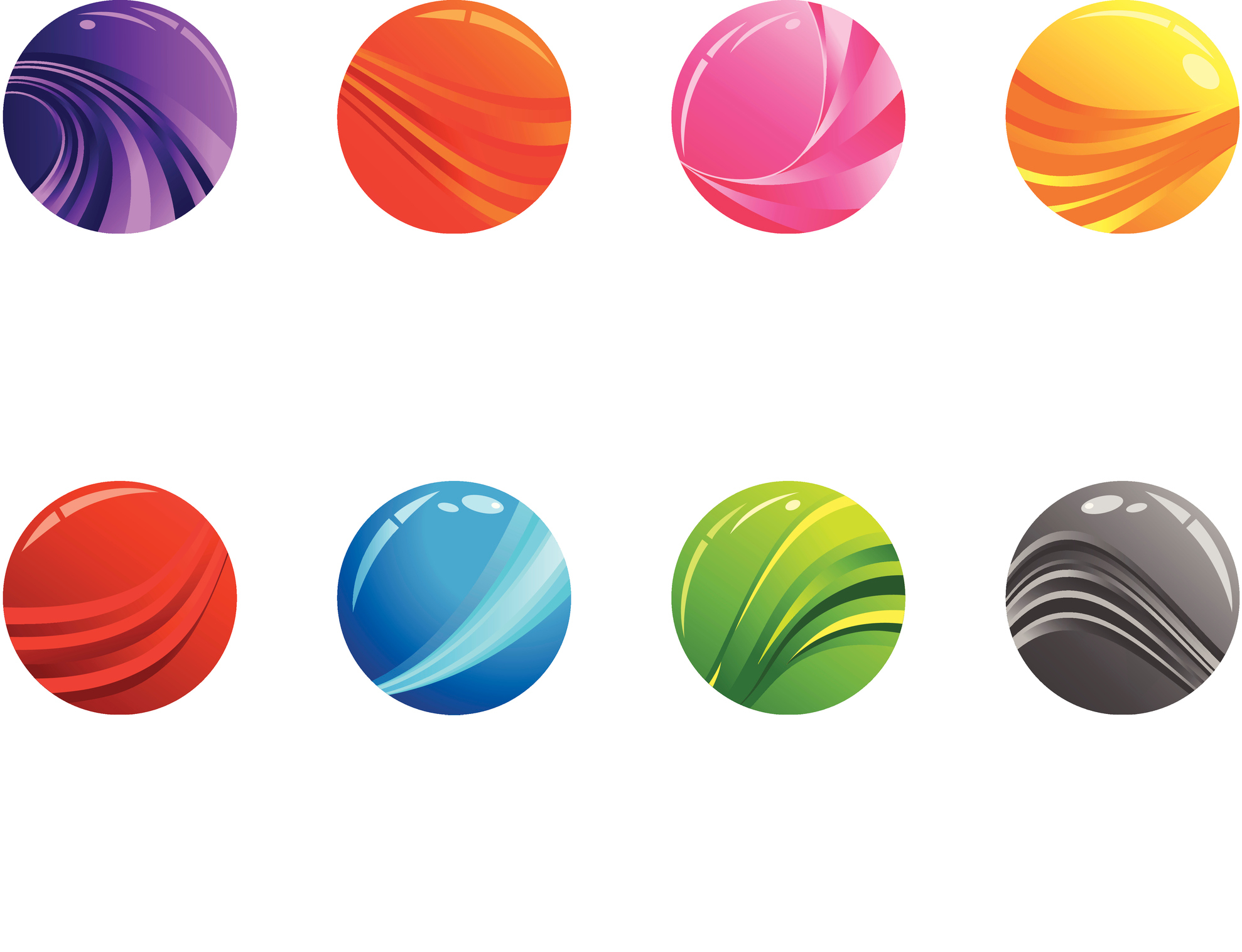 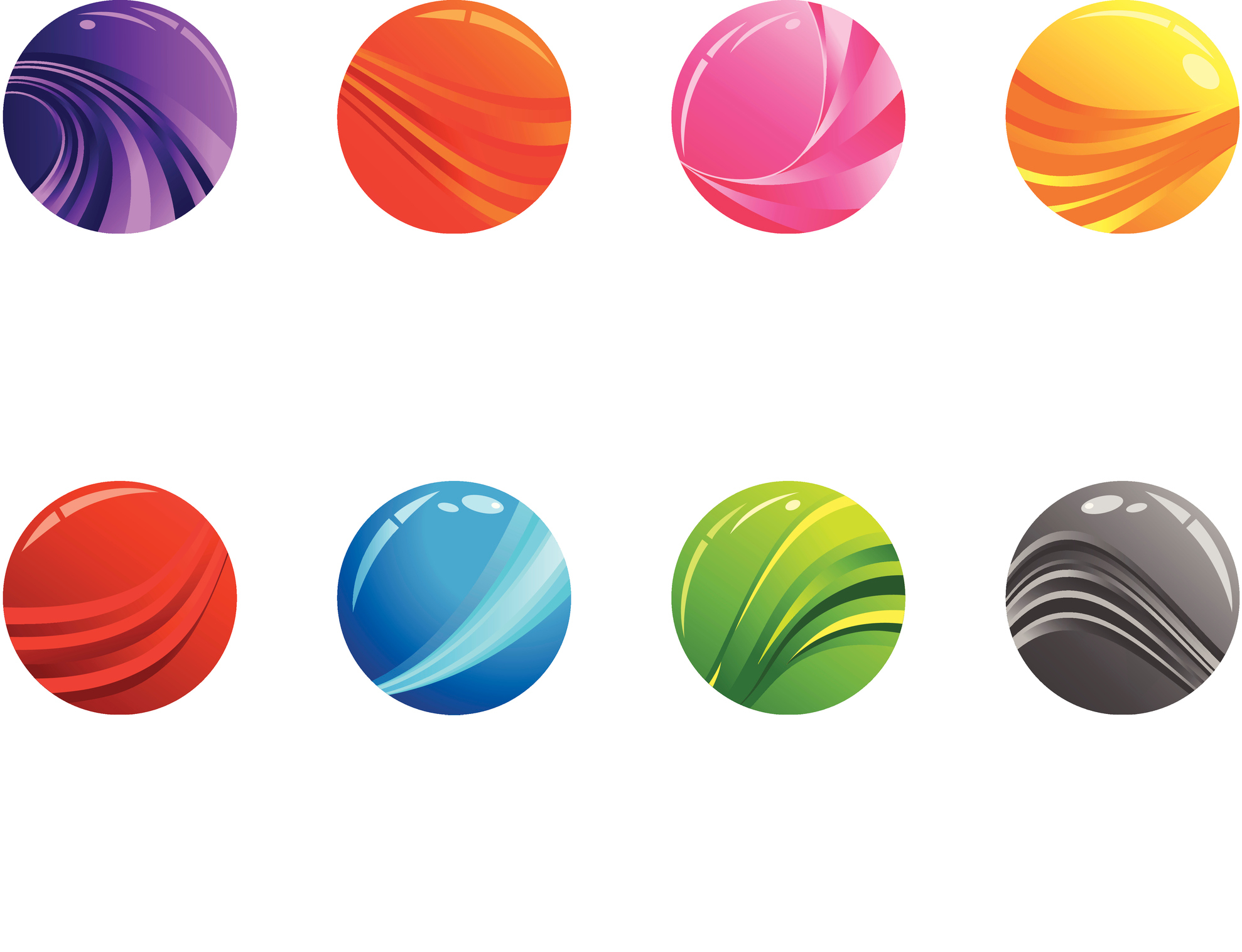 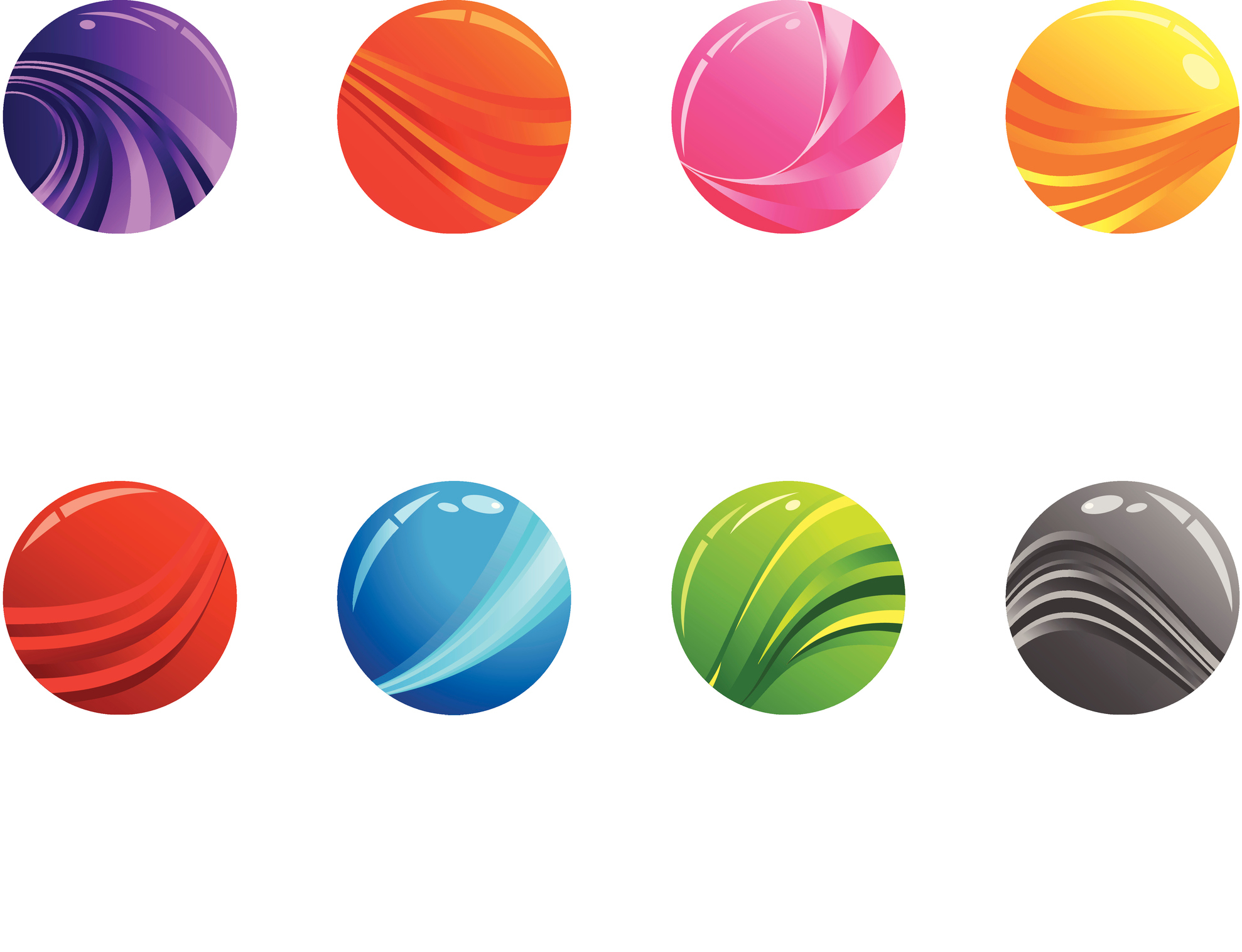 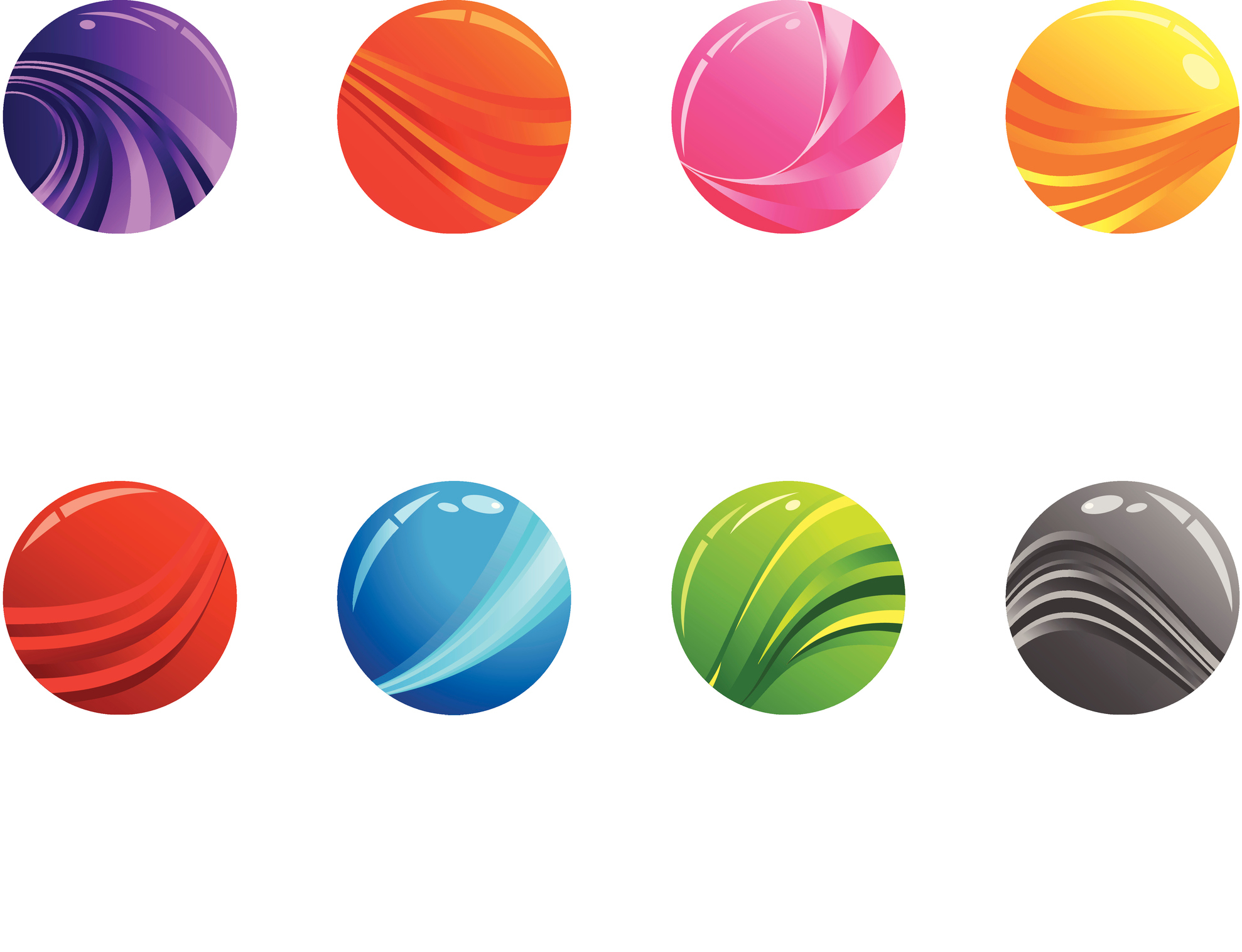 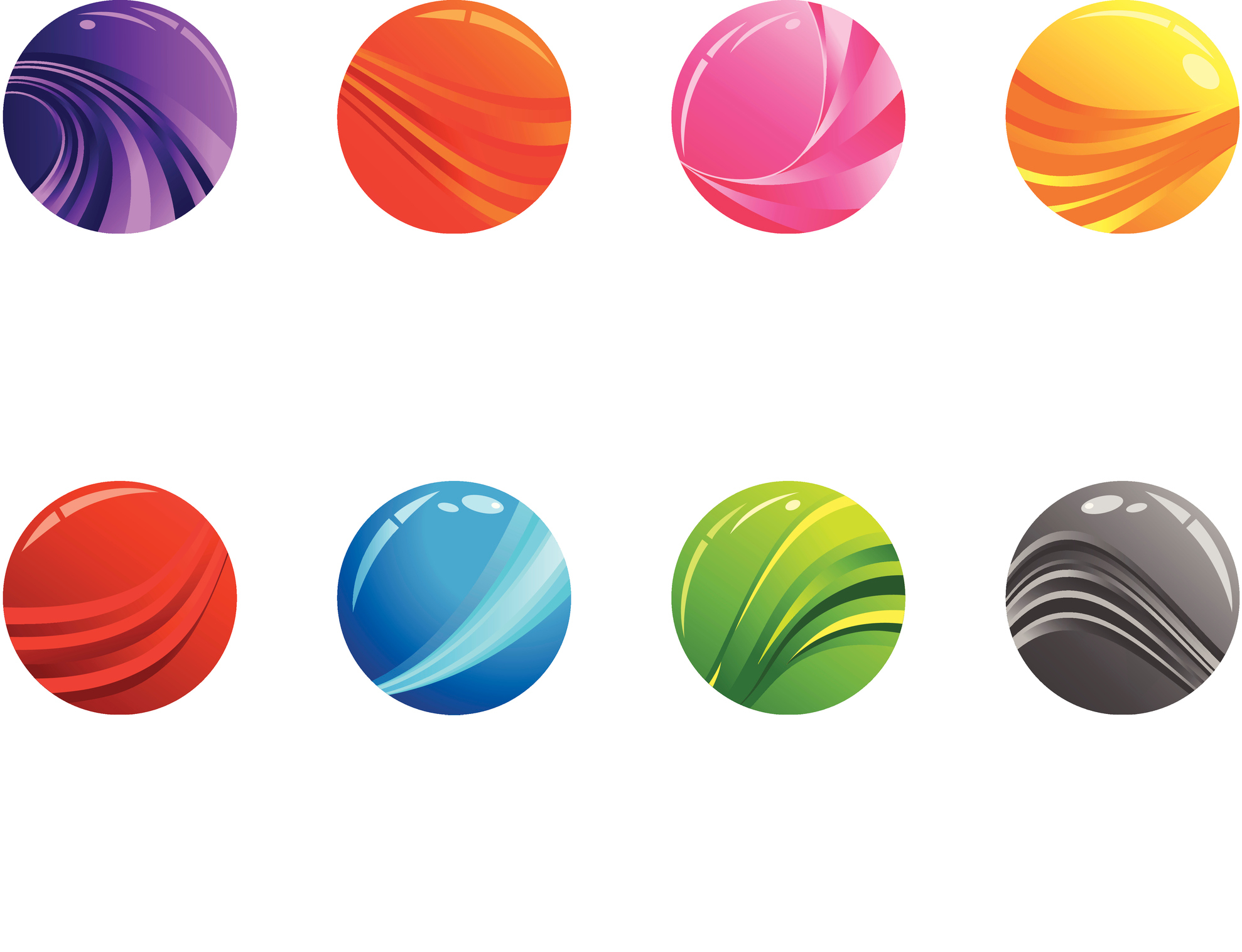 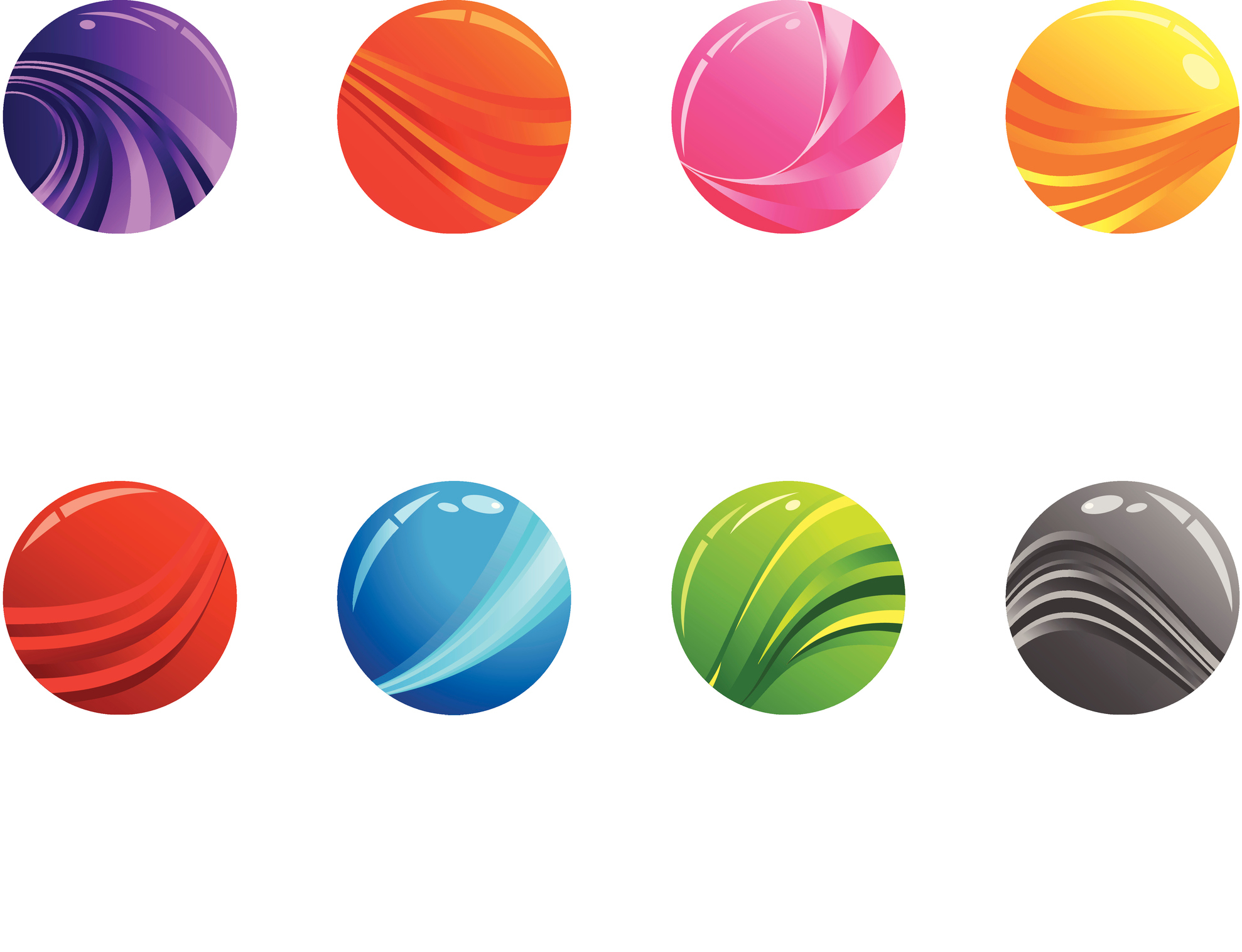 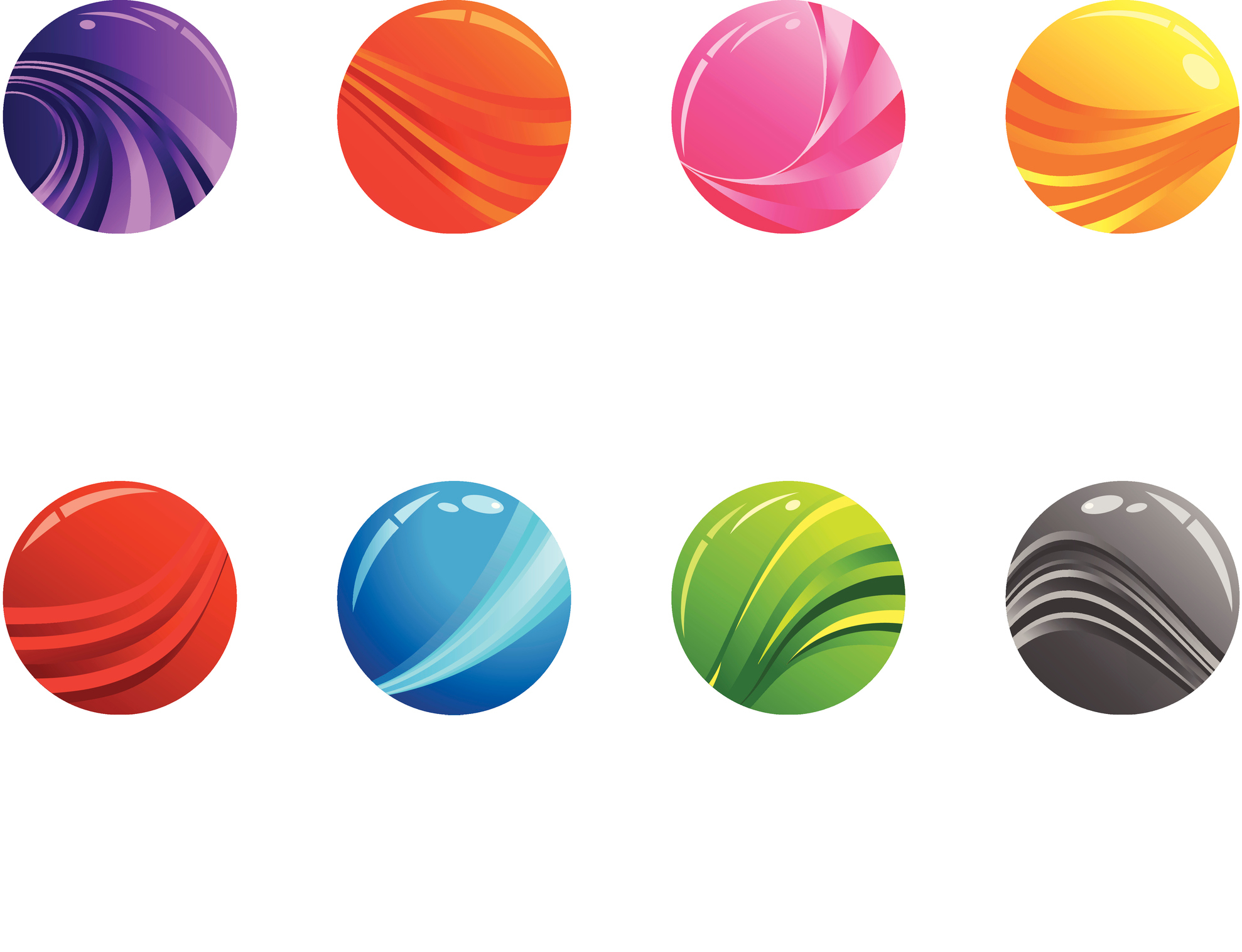 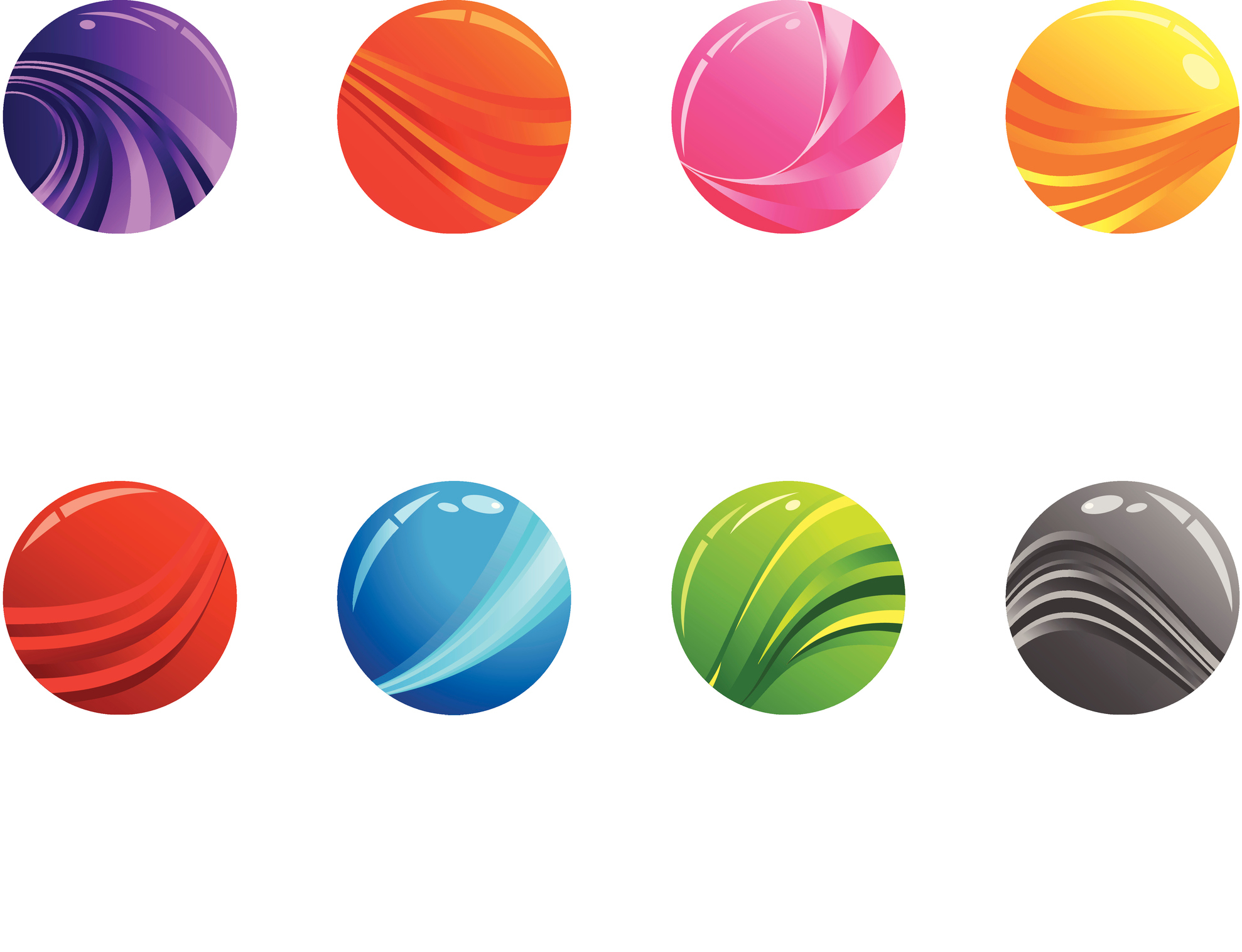 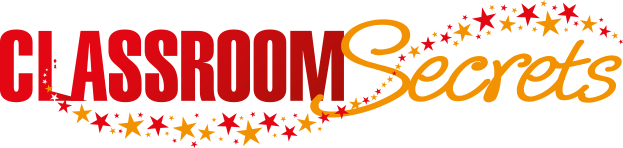 © Classroom Secrets Limited 2018
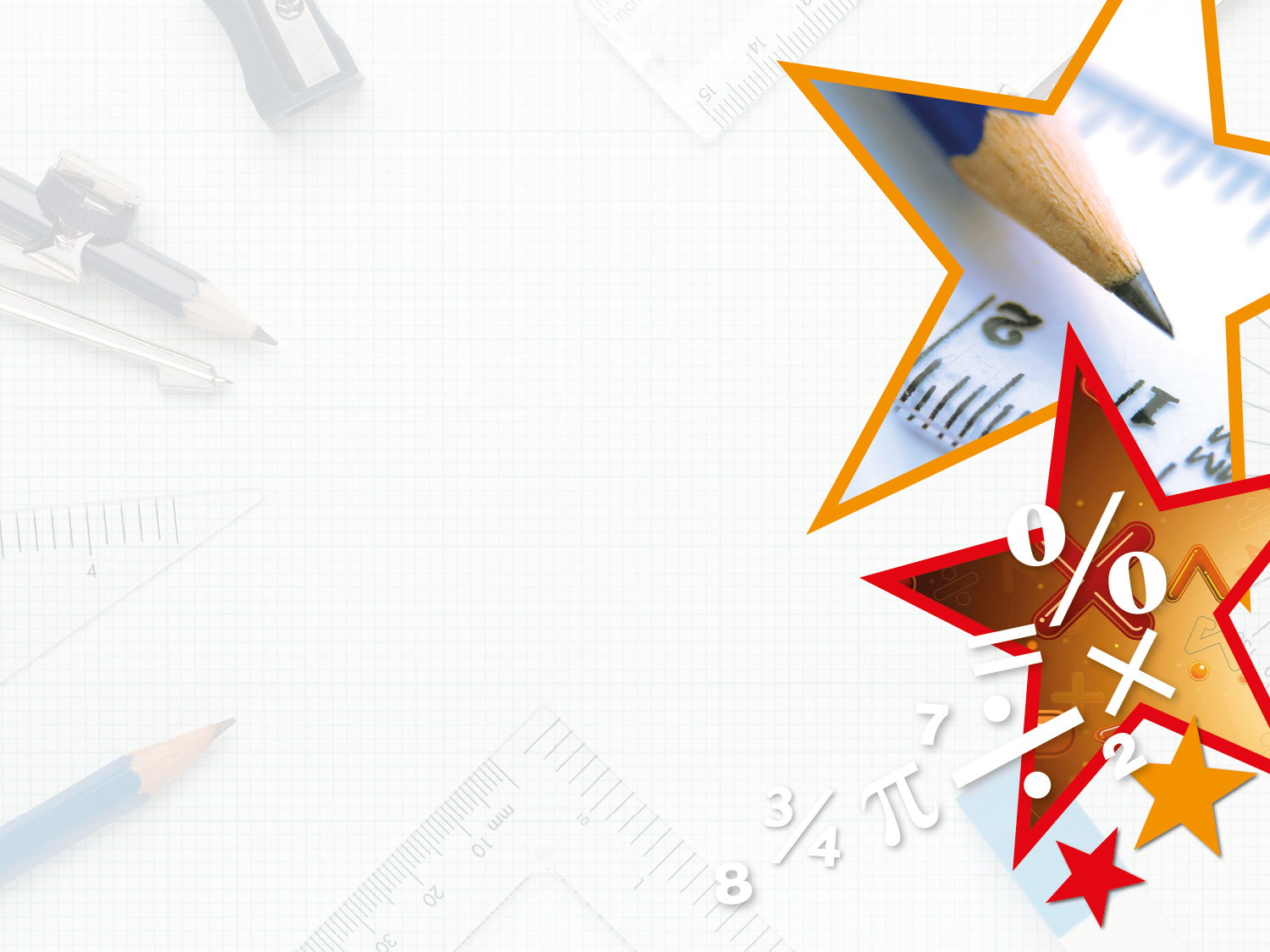 Reasoning 2

Hamza says, 











Do you agree? Explain why. 

Hamza is correct because the array shows 20 x 4 or 2 x 40, both of which are related facts to 2 x 4.
This array shows a multiplication fact that is related to 2 x 4.
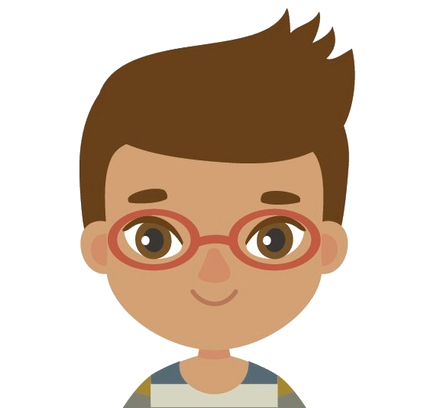 10
10
10
10
10
10
10
10
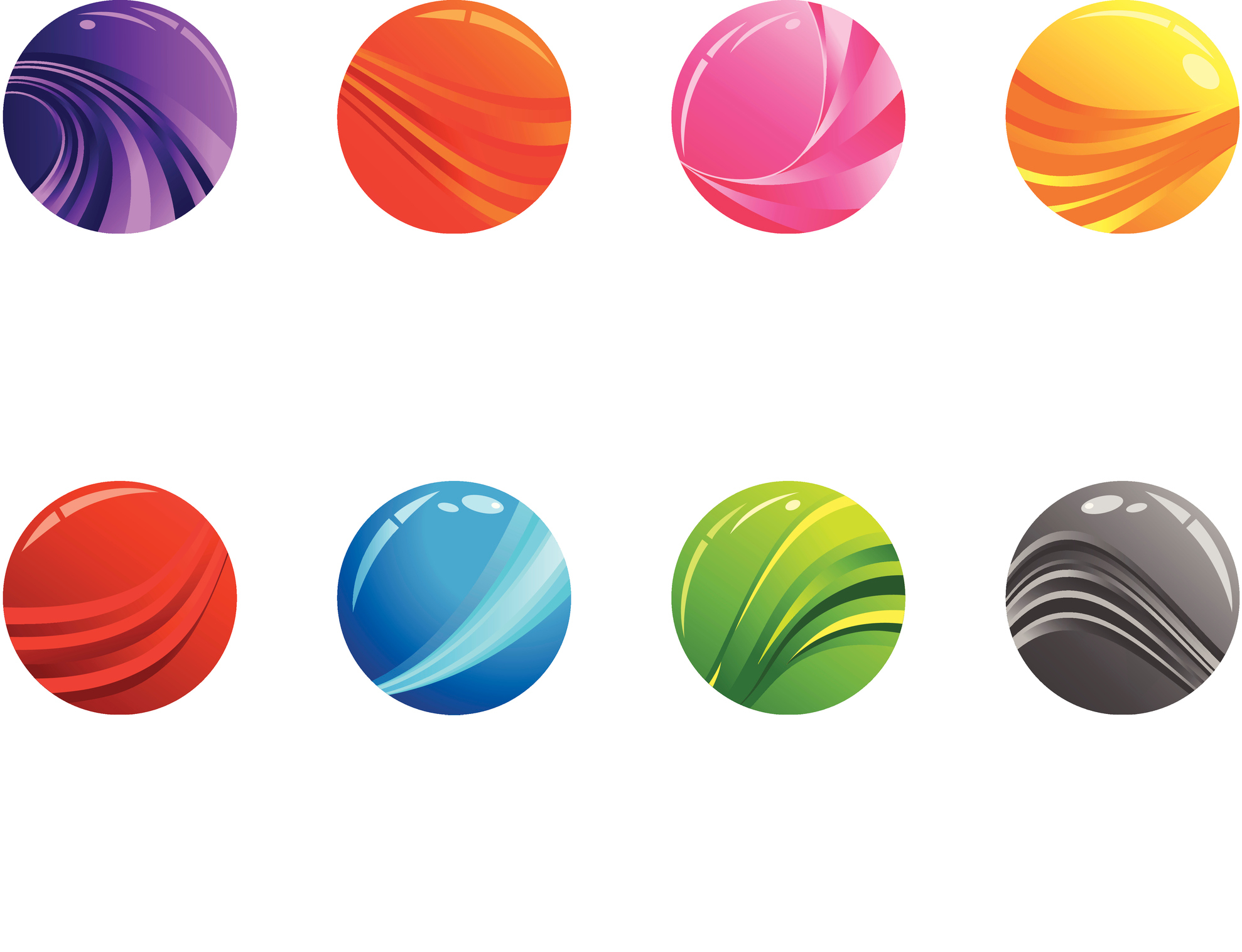 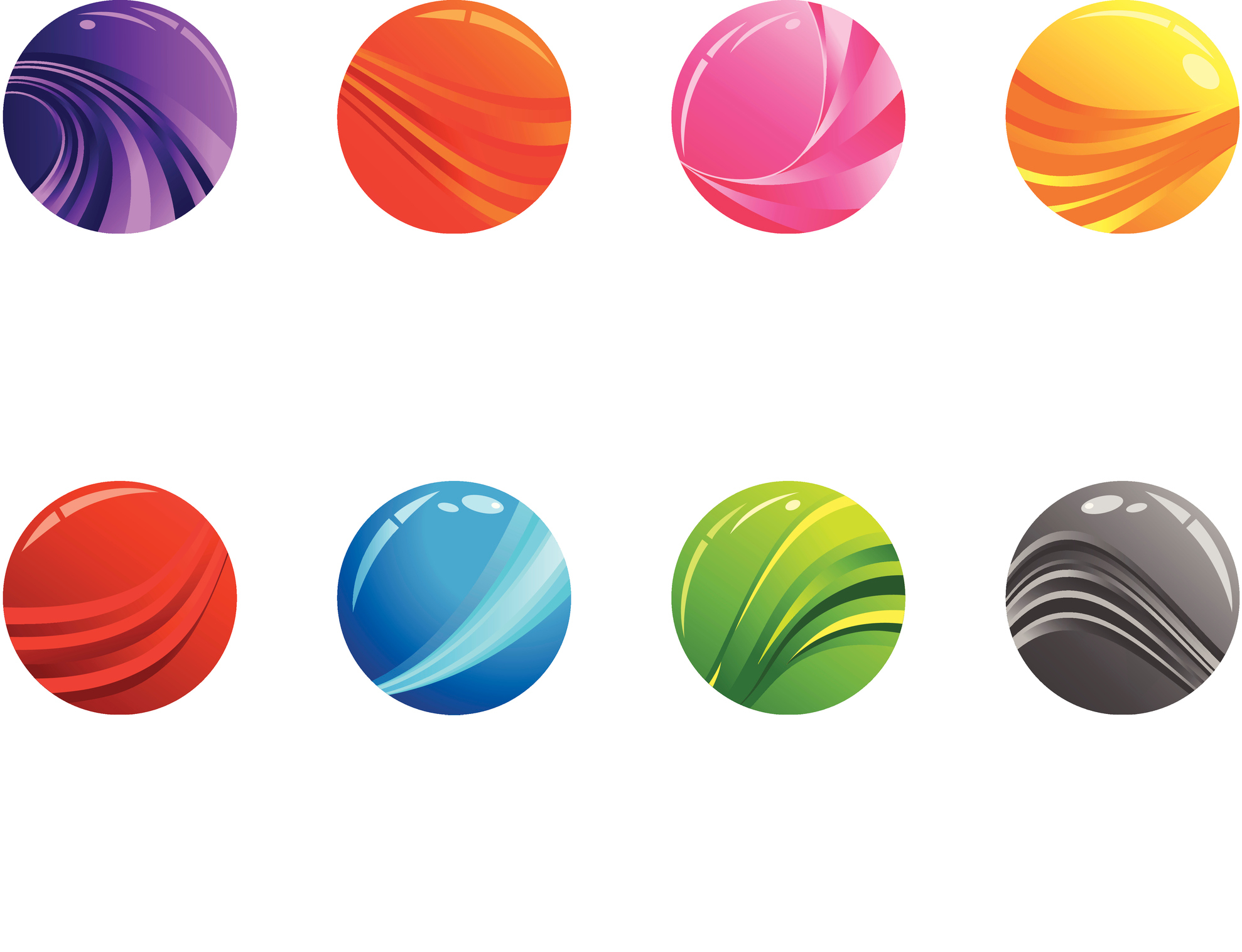 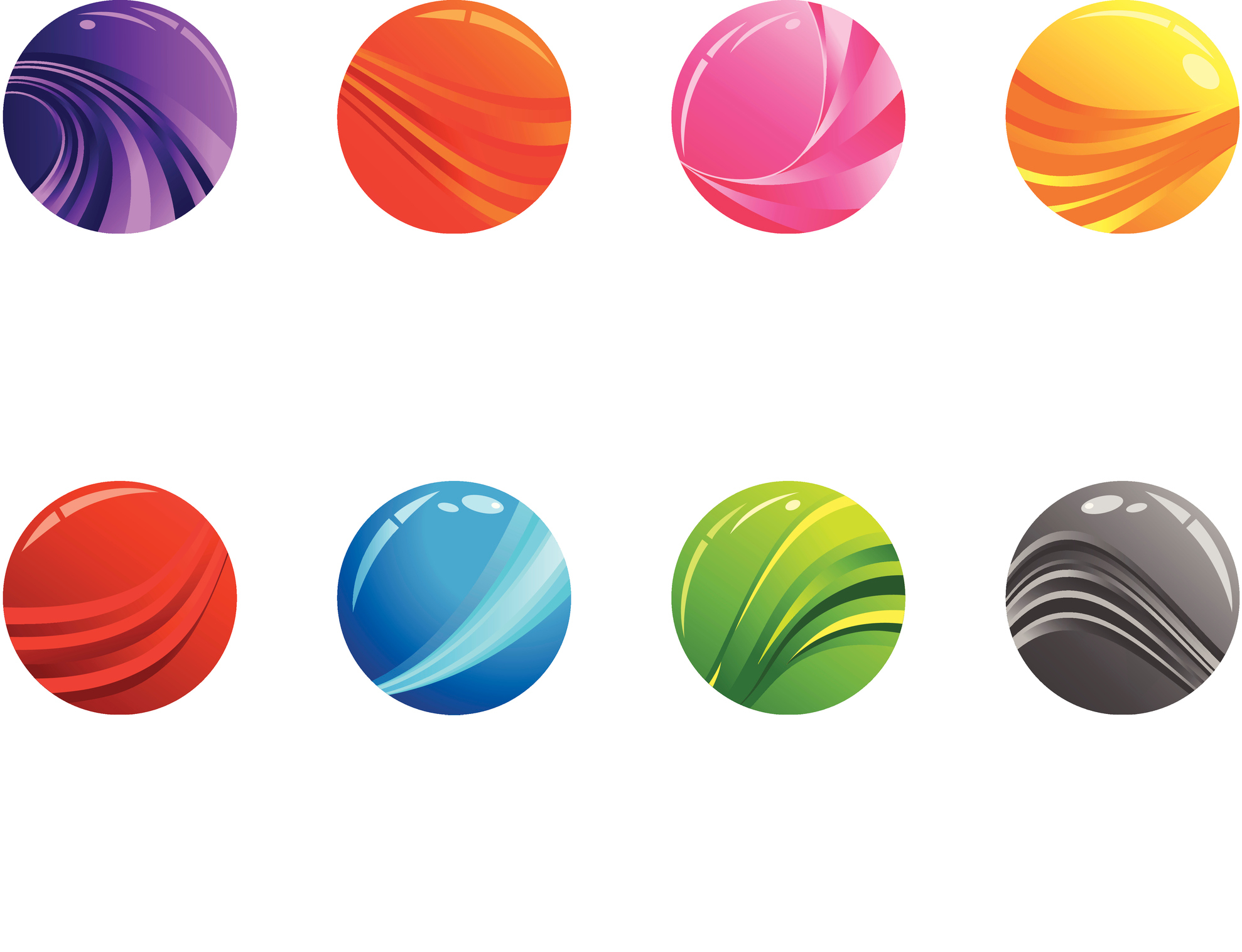 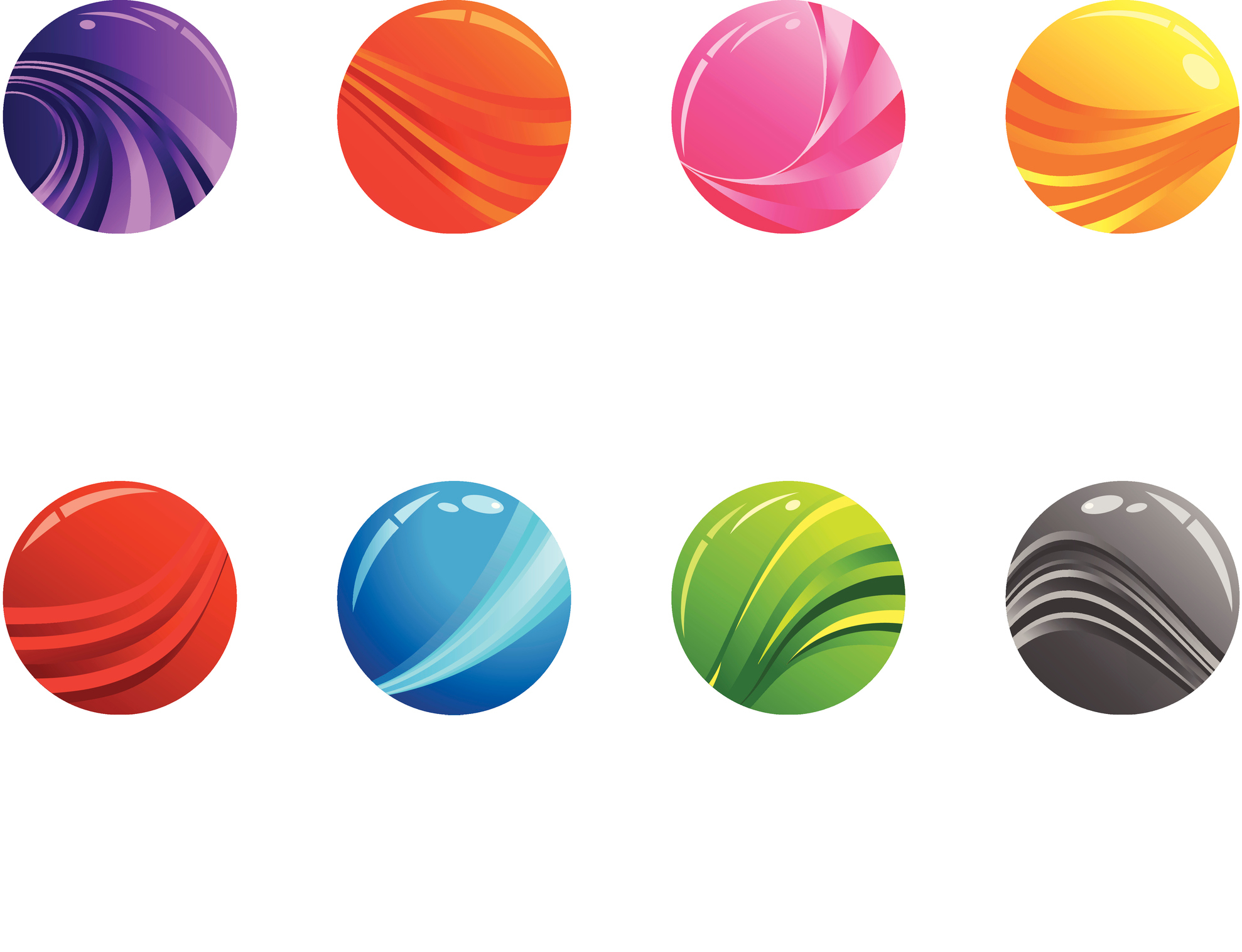 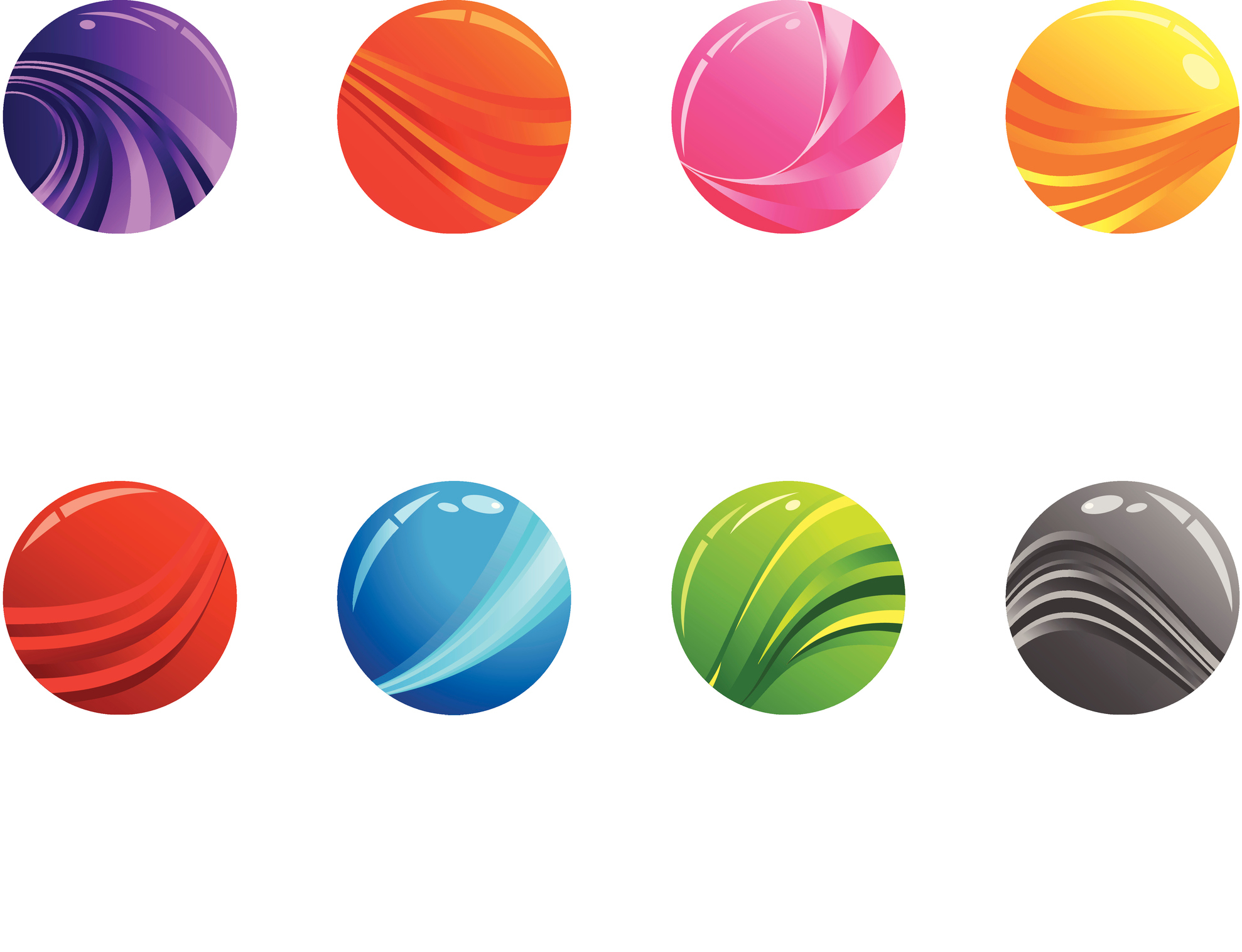 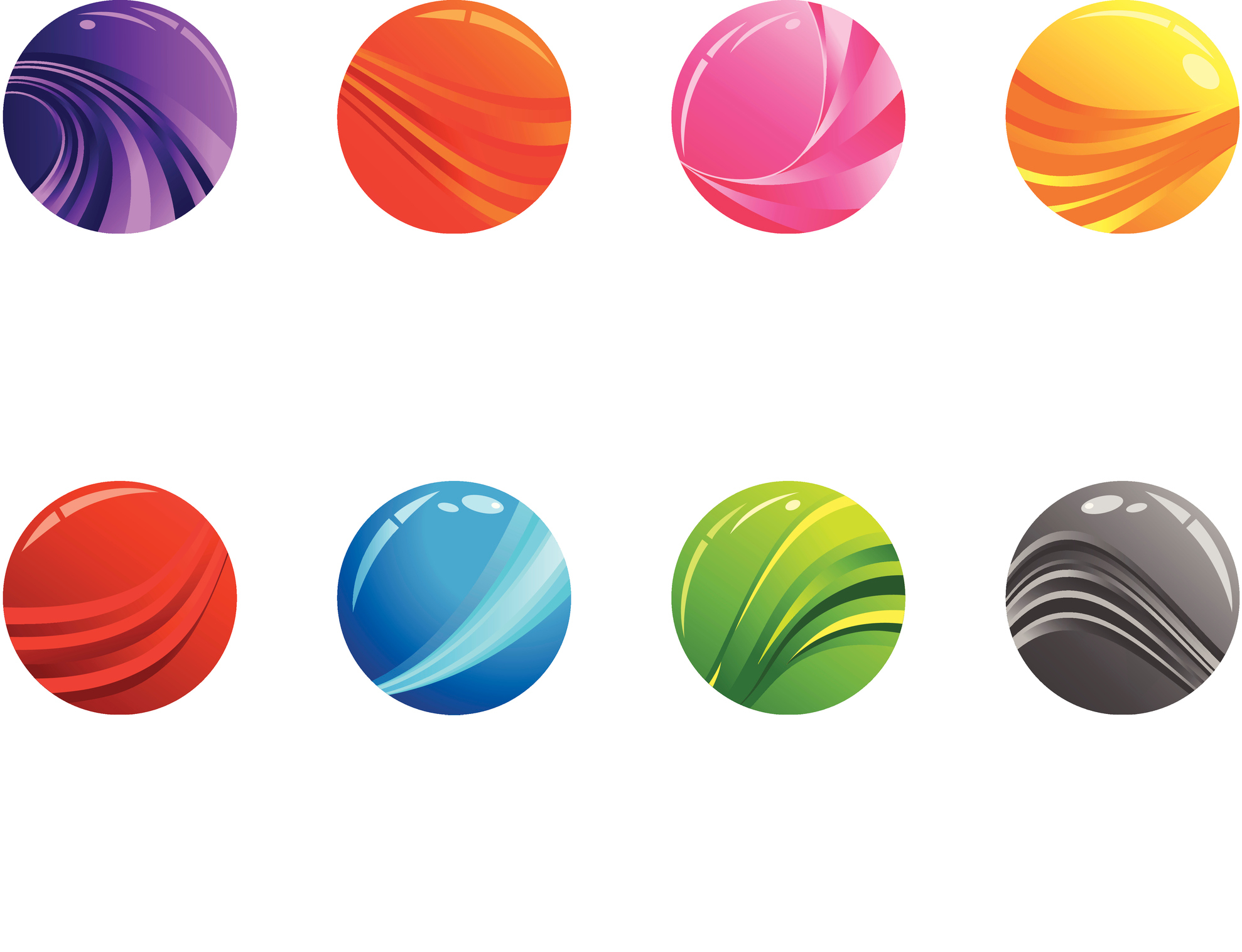 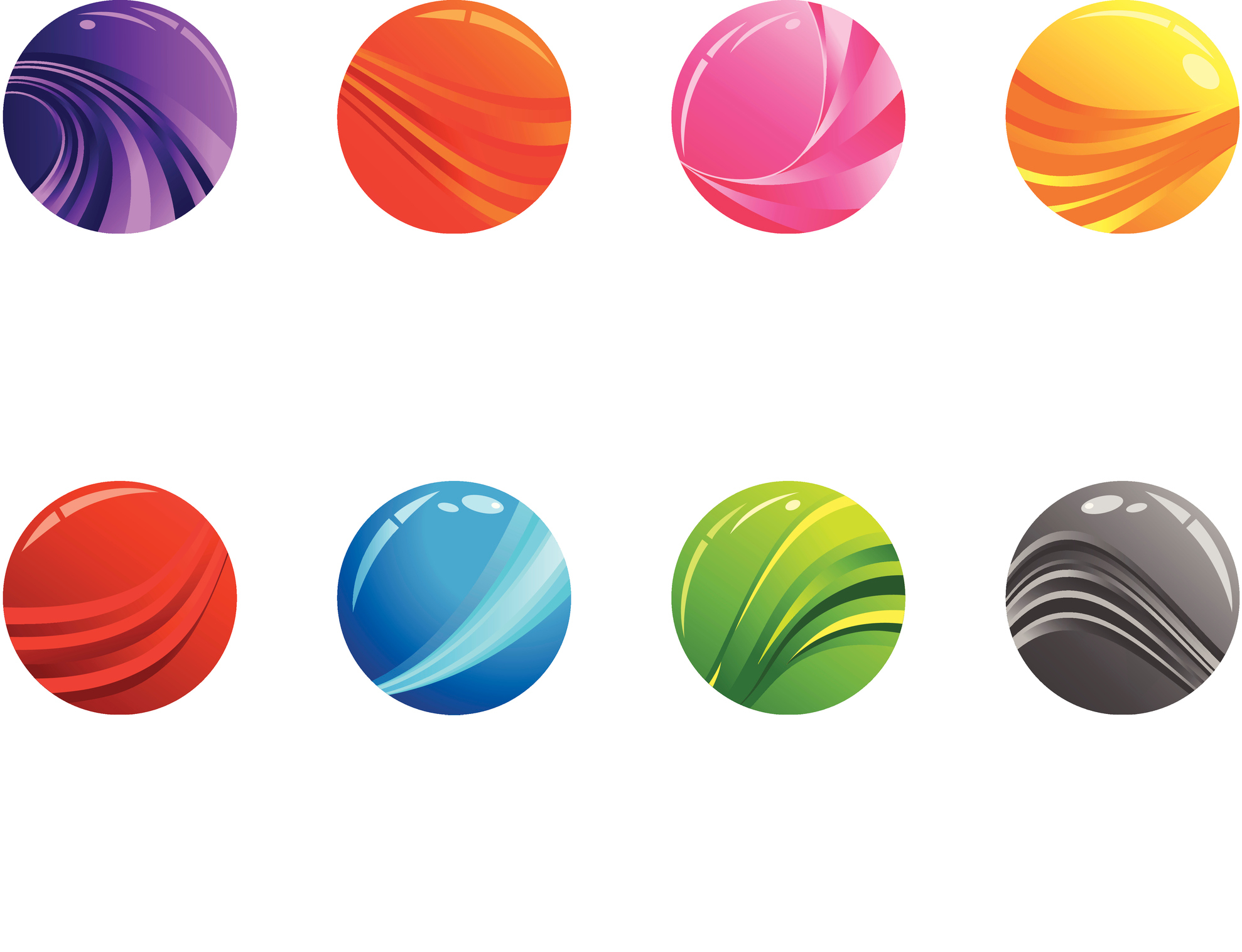 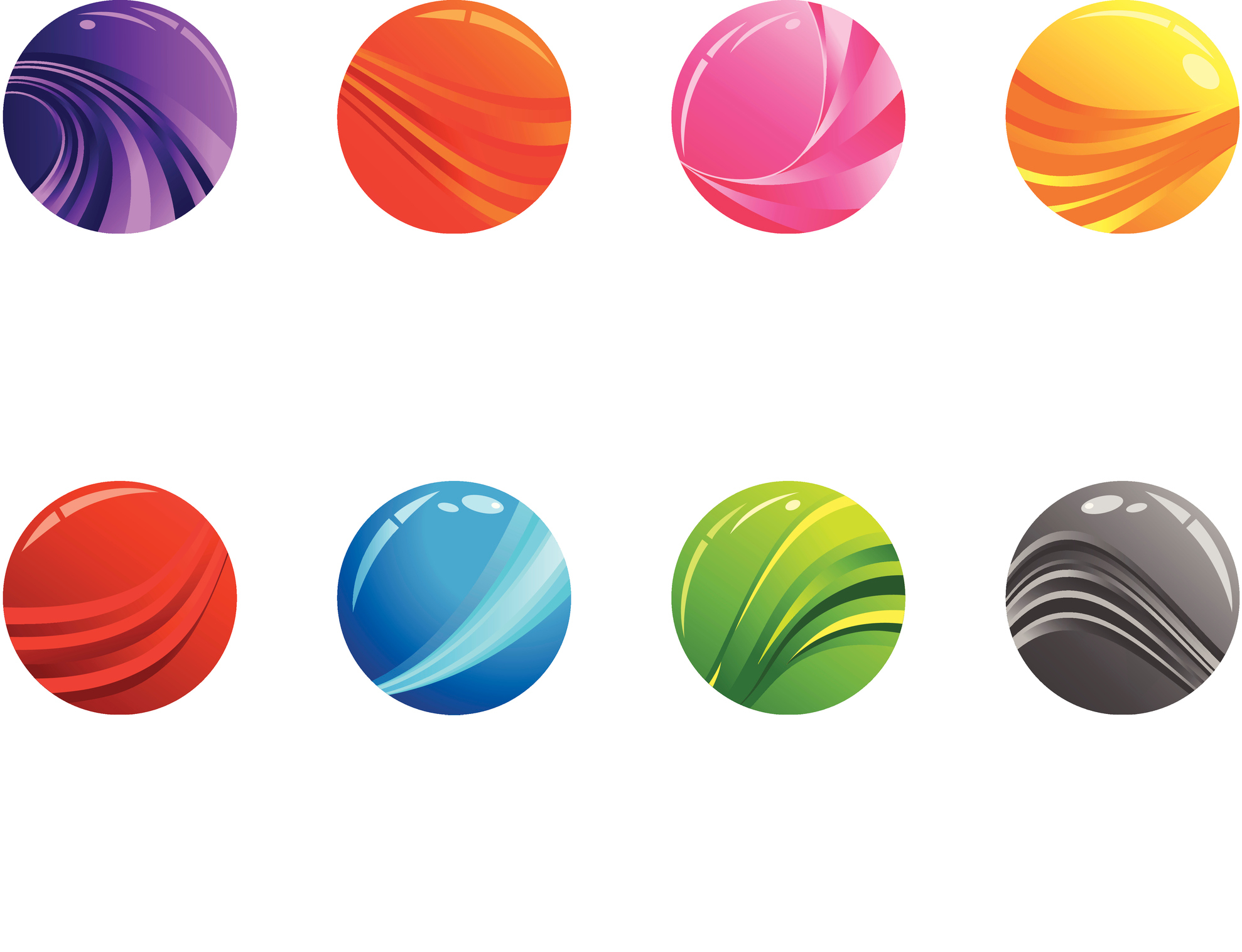 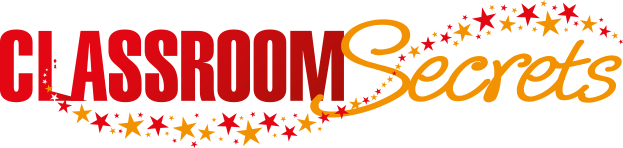 © Classroom Secrets Limited 2018